Painel Ciência Aberta
Antônio Augusto Rocha               UFF
Carolina Felicíssimo               RNP
Debora Drucker     Embrapa
Laura Rezende               UFG
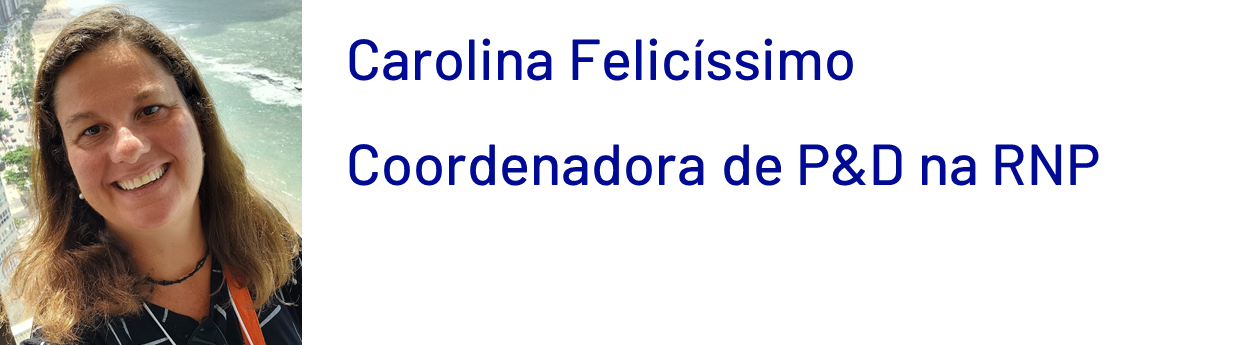 Graduada em Engenharia de Computação pela PUC-Rio

Mestrado (2002-2004) e Doutorado (2004 – 2008) em Engenharia de Software; Doutorado Sanduiche LIP6/Paris

Atua na RNP desde em 2015 com projetos de P&D para governança e gestão de dados em repositórios digitais
Pós-doutor pela UMass-Amherst; Doutor pela COPPE/UFRJ

Professor do IC/UFF desde 2011

Atua nas áreas de Redes de Computadores, Sistemas Distribuídos, Segurança em Sistemas Computacionais e Ciência de Dados, mais especificamente em:
 escalabilidade de soluções de Blockchain e aplicação de soluções de Inteligência Artificial em problemas de Sistemas de Redes e Segurança
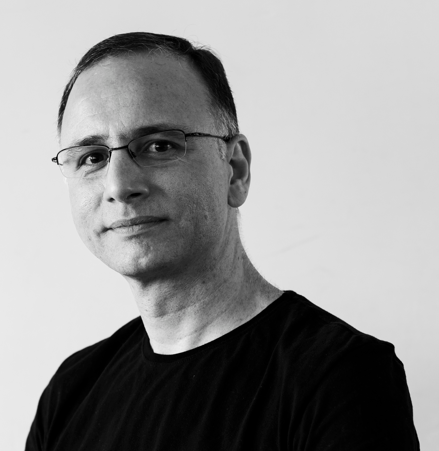 Atua na Embrapa Agricultura Digital, um dos Centros de Pesquisa da Empresa Brasileira de Pesquisa Agropecuária. 

Doutora em Ambiente e Sociedade pela Universidade Estadual de Campinas; 

Mestre em Ecologia pelo Instituto Nacional de Pesquisas da Amazônia
 Graduada em Engenharia Florestal pela Universidade de São Paulo

Coordena a Rede Temática GO FAIR Brasil Agricultura e a Research Data Alliance Improving Global Agricultural Data Community of Practice
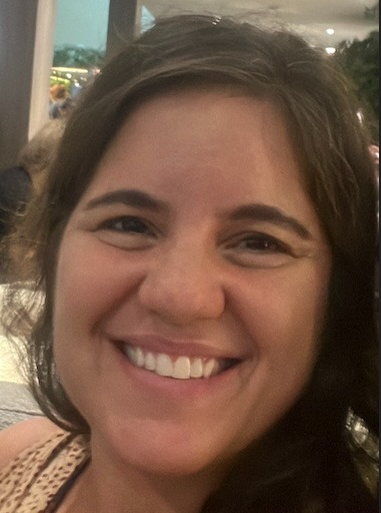 Professora Associada da UFG na Faculdade de Informação e Comunicação; atua no Programa de Pós-Graduação em Comunicação Pos-doc na Universidade de Harvard no projeto Dataverse e na Universidade de Barcelona;  Doutora e Mestre em Ciência da Informação pela UnB; Especialista em Inteligência Organizacional e Competitiva pela UnB e em Redes de Computadores pela PUC-GOIÁS; Graduada em Ciência da Computação pela PUC-GOIÁS
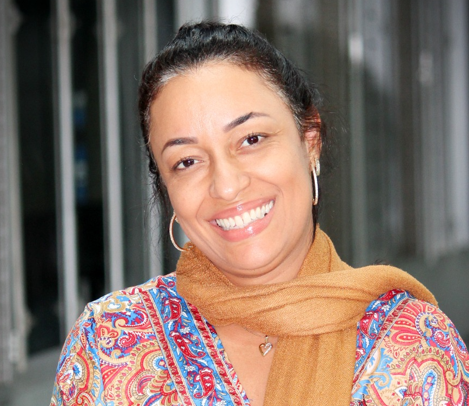 C i ê n c i a    A b e r t a
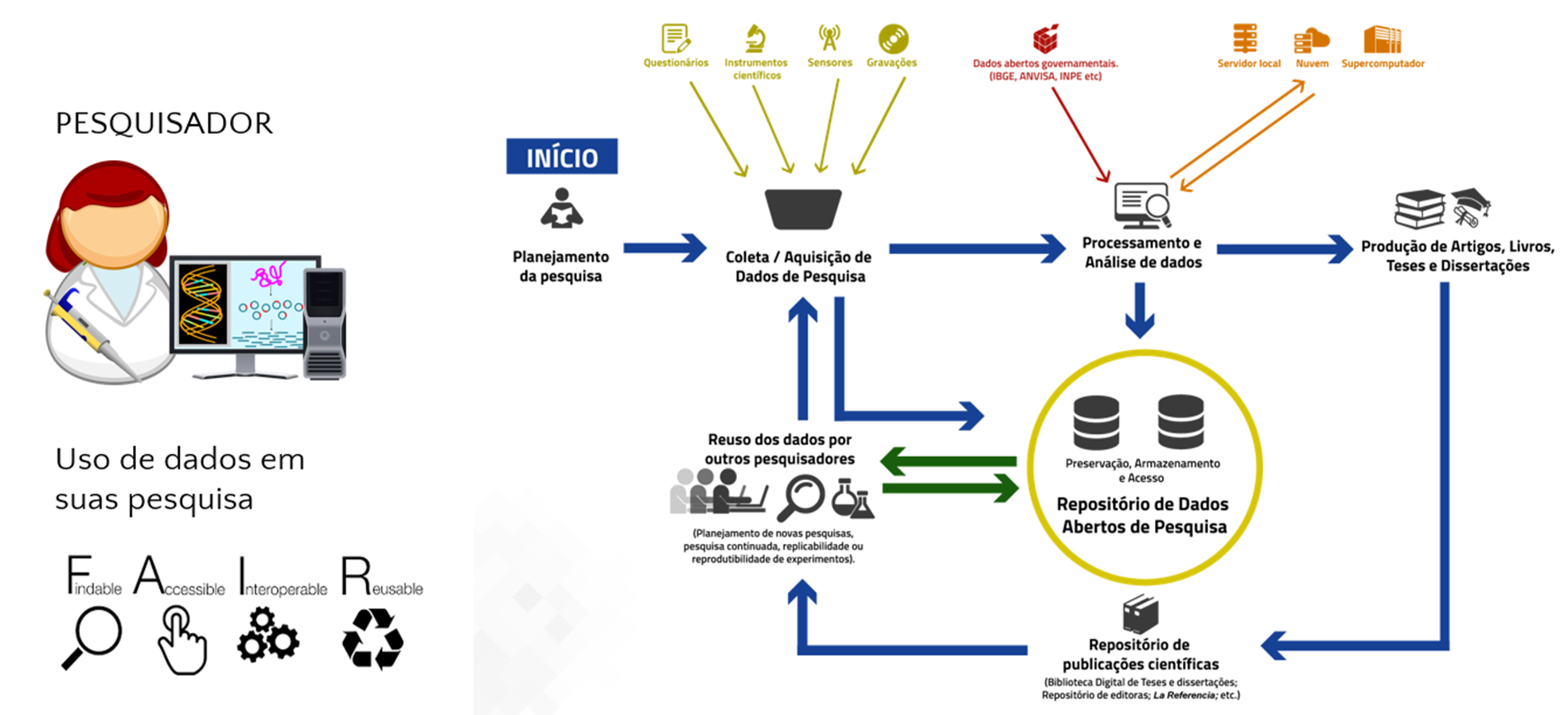 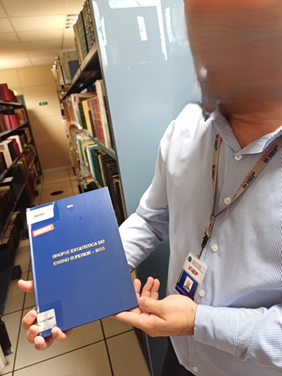 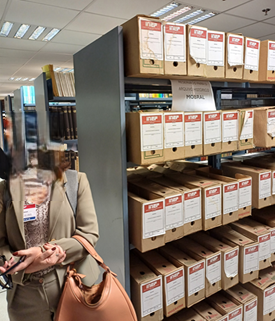 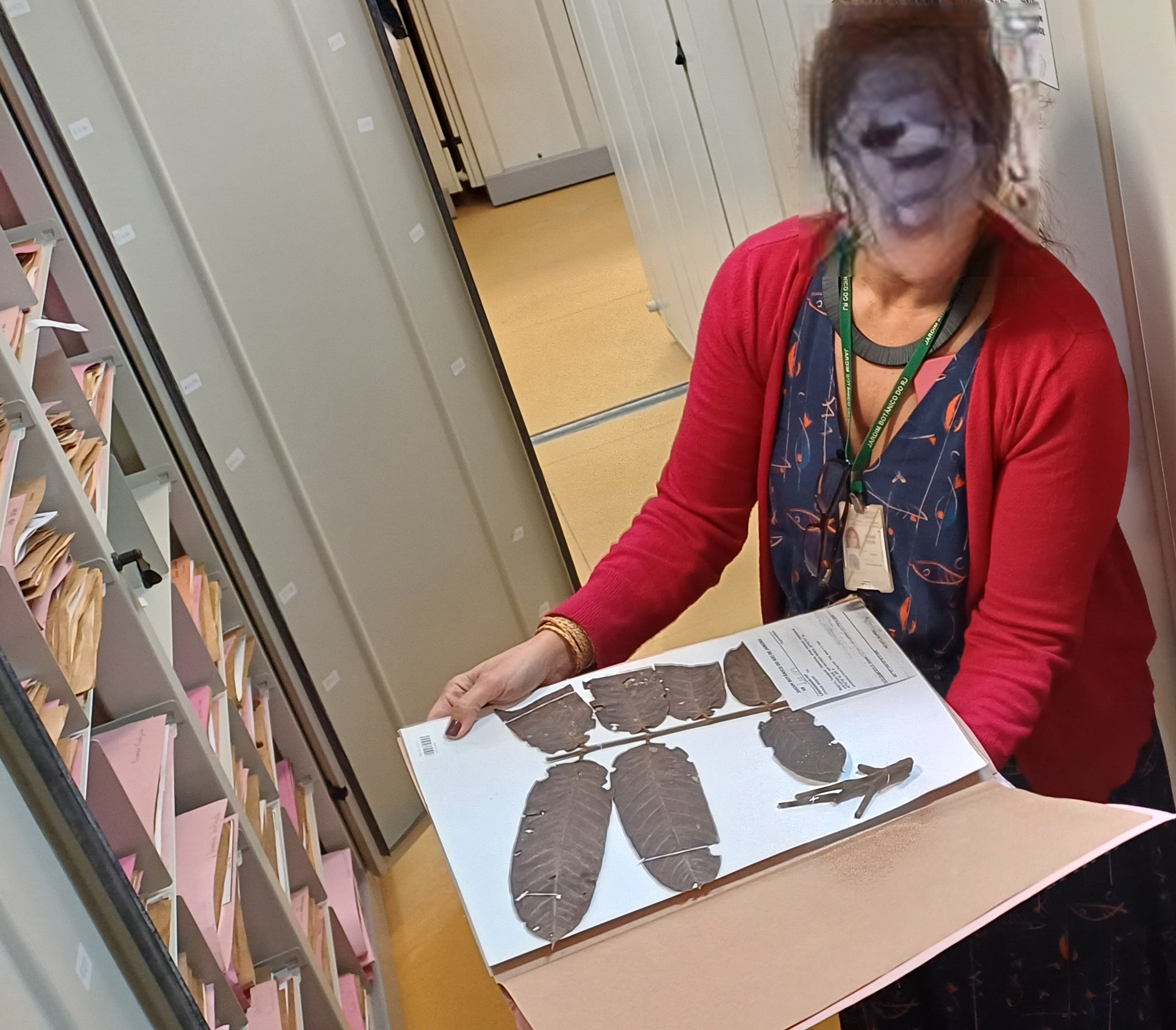 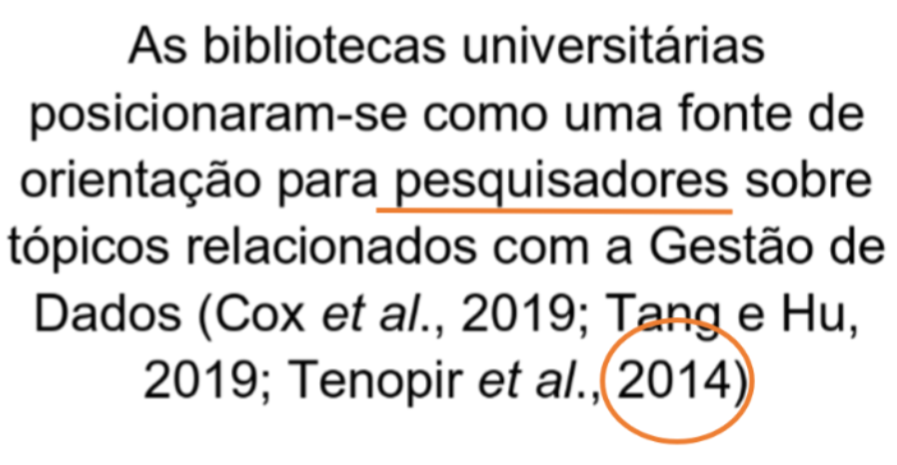 Abrir o quanto for possível,

fechar o quanto for necessário...
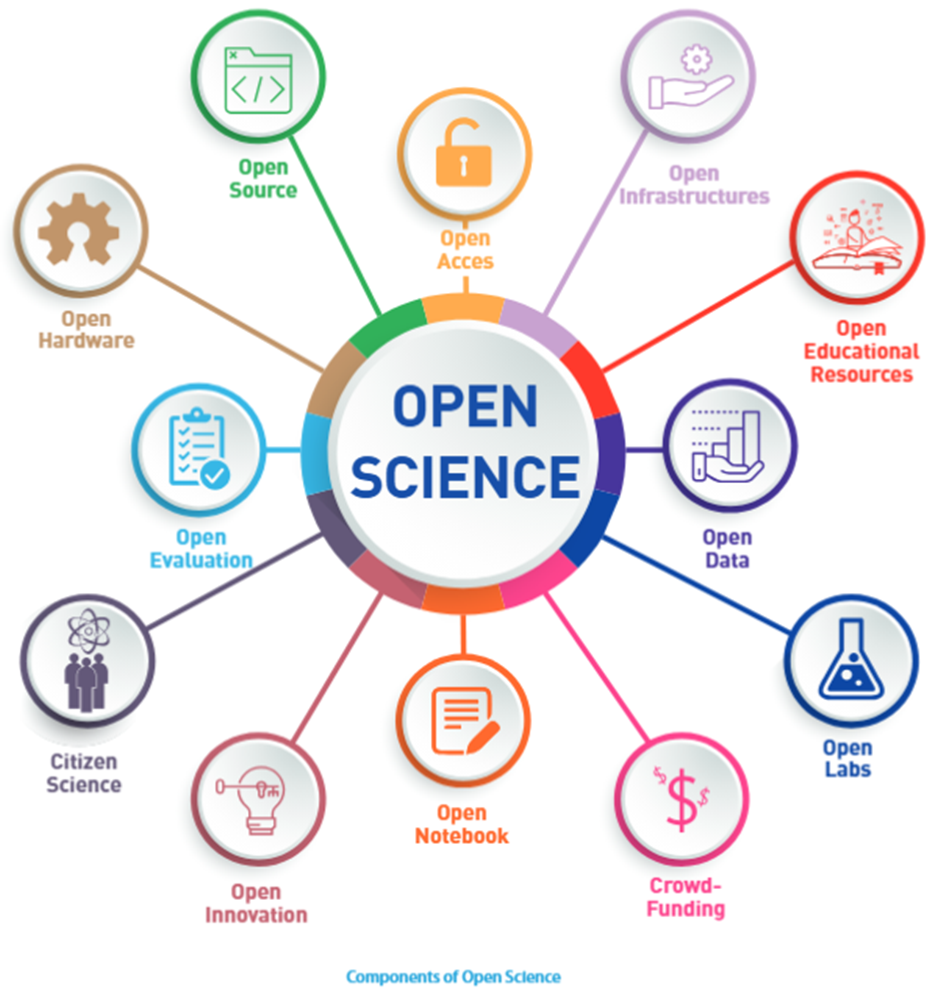 Towards a UNESCO recommendation on open science: building a global consensus on open science. 2020
https://unesdoc.unesco.org/ark:/48223/pf0000373209
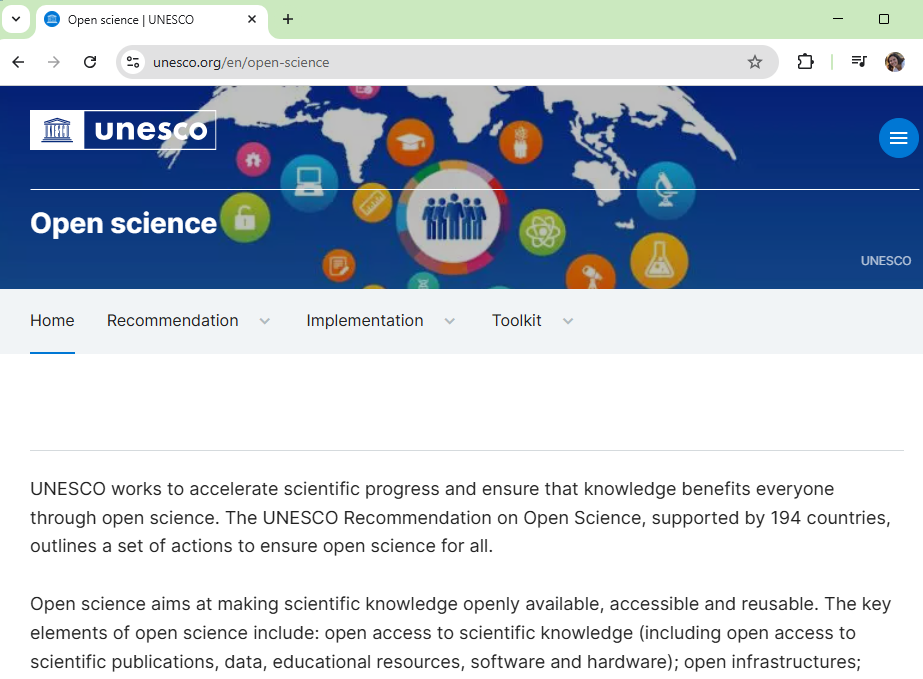 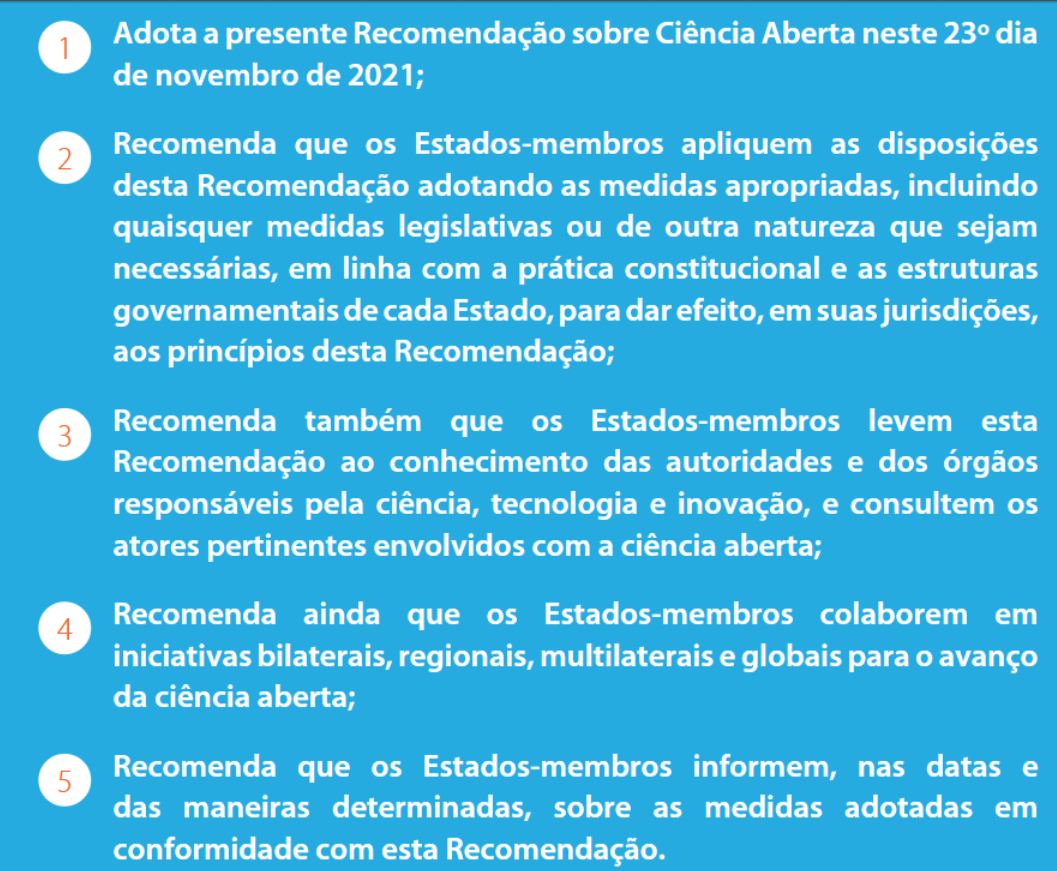 [Speaker Notes: Teve aprovação de todos os partícipes na Conferência Geral da Organização das Nações Unidas para a Educação, a Ciência e a Cultura (UNESCO), reunida em Paris, entre 9 e 24 de novembro de 2021, em sua 41ª sessão]
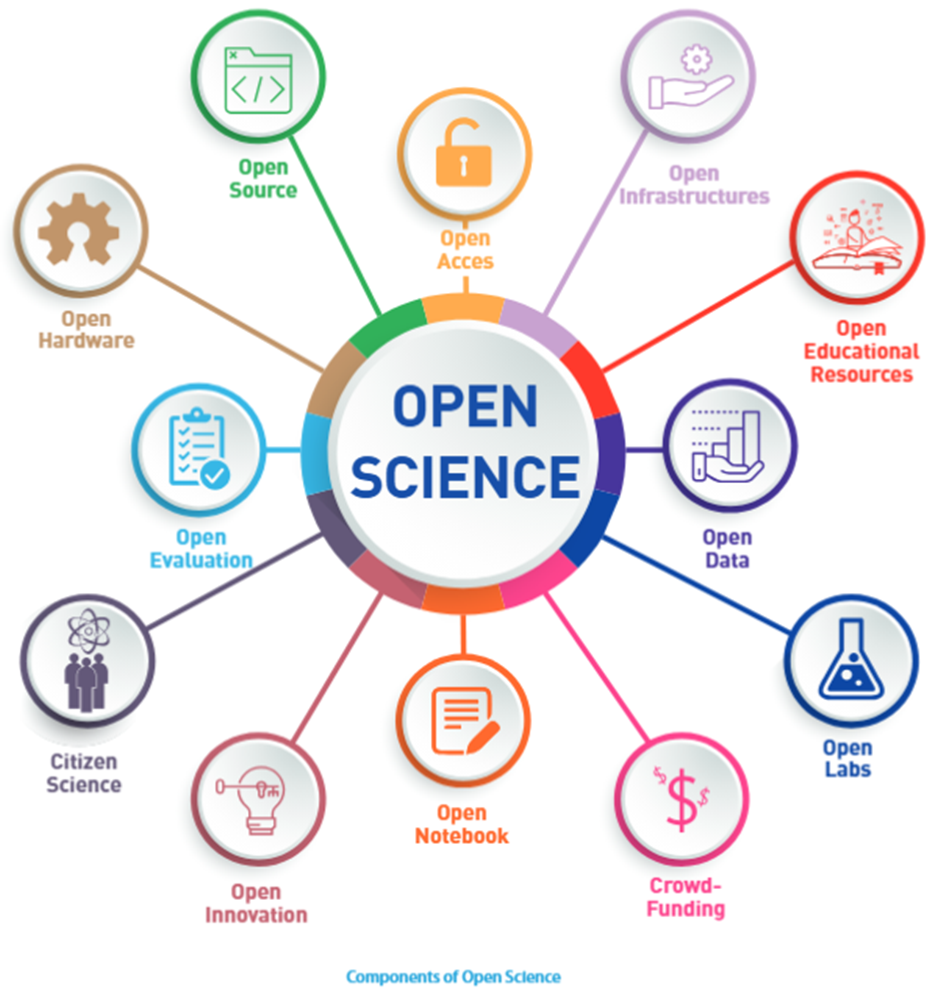 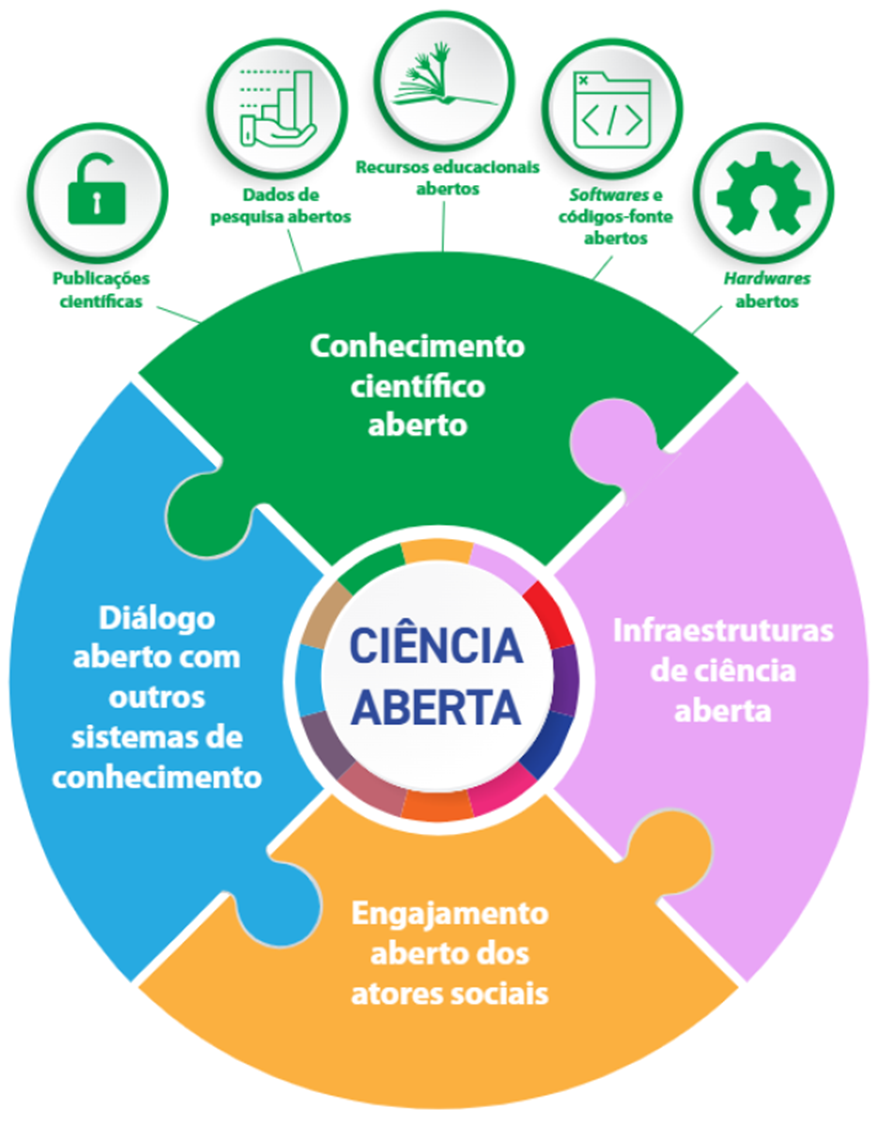 Towards a UNESCO recommendation on open science: building a global consensus on open science. 2020
https://unesdoc.unesco.org/ark:/48223/pf0000373209
Recomendação da UNESCO sobre Ciência Aberta. 2022
https://doi.org/10.54677/XFFX3334
[Speaker Notes: A figura de 2020 foi modificada para resaltar "Conhecimento científico aberto" e "Infraestruturas de ciência aberta".]
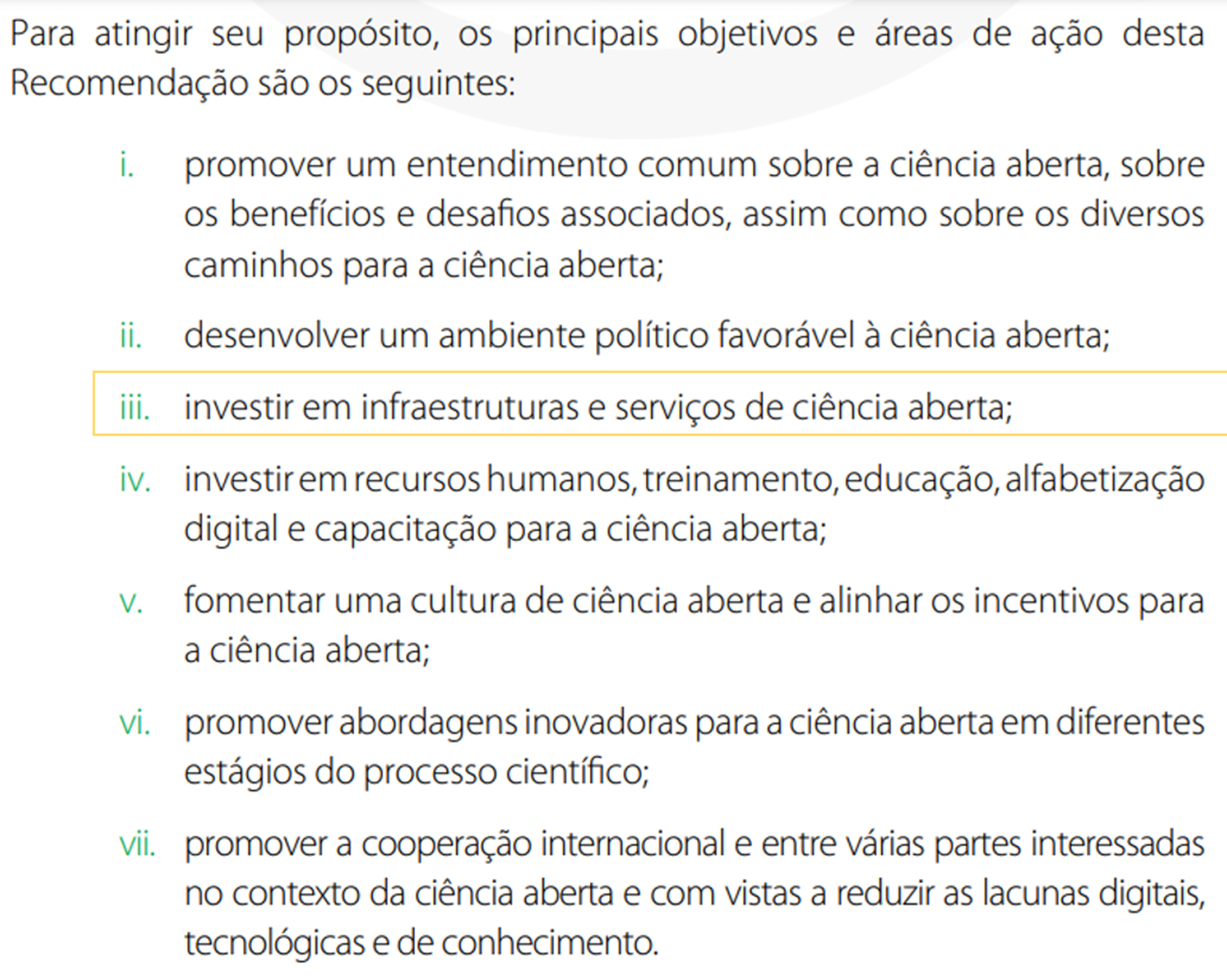 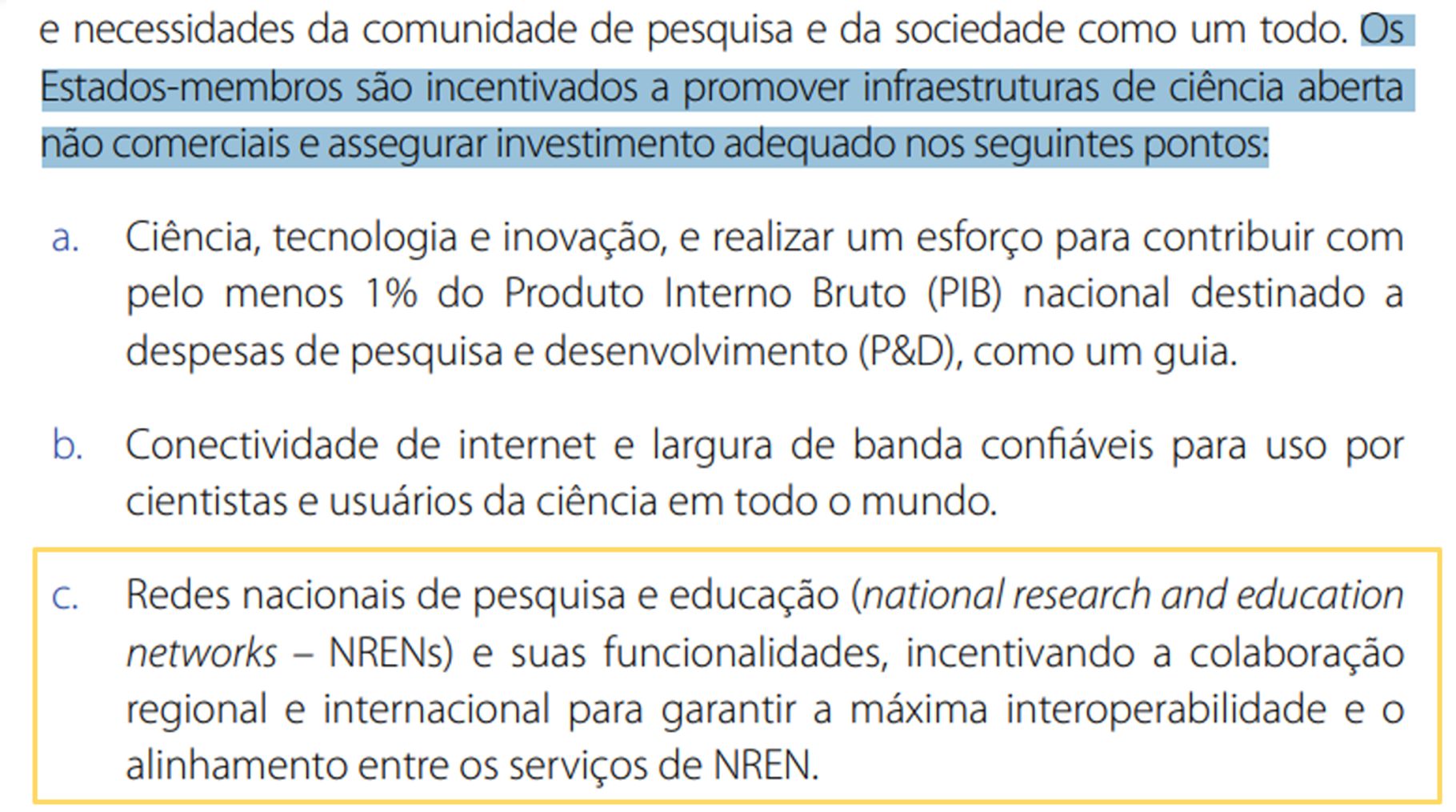 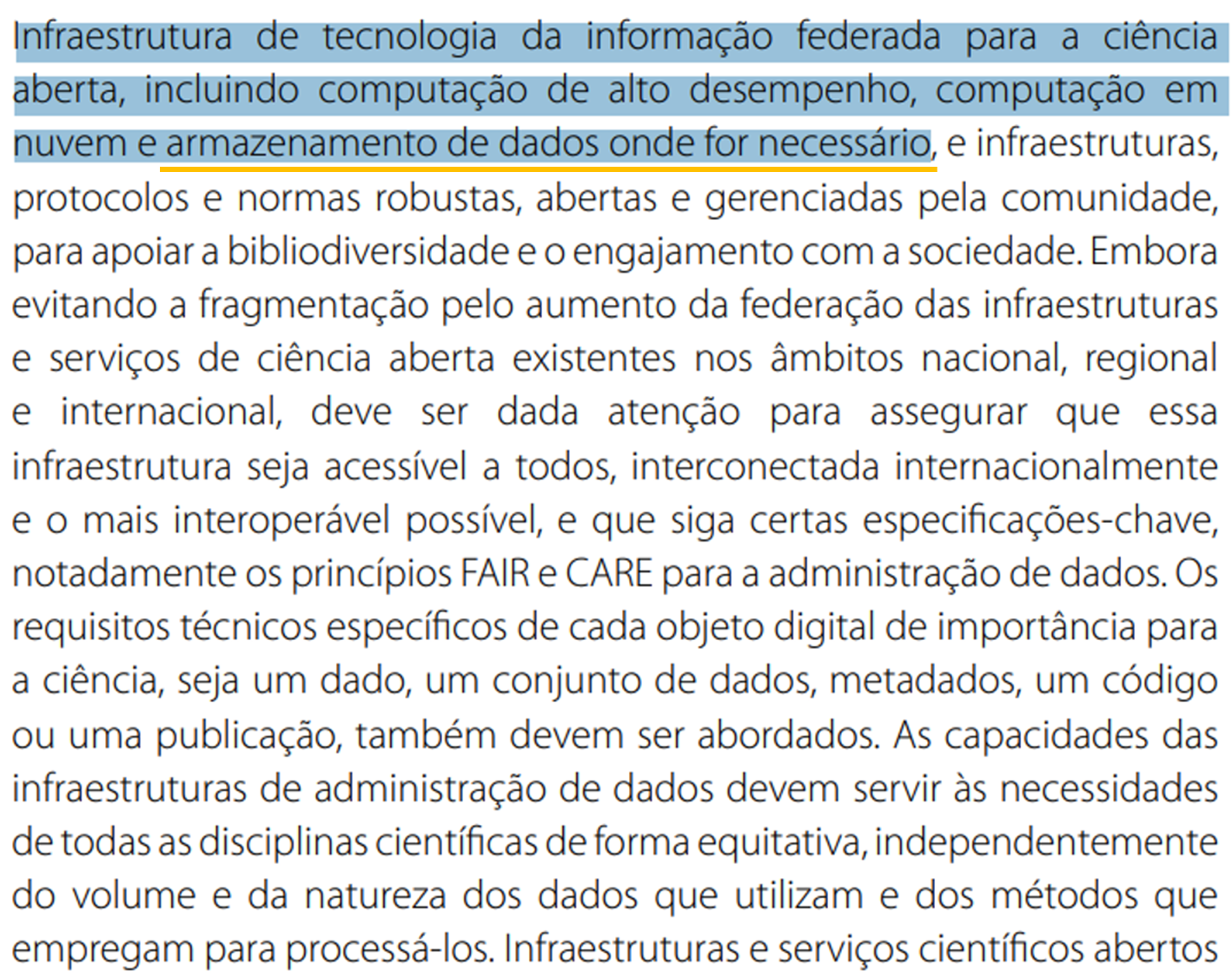 Obrigada
Carolina Felicíssimo
DADOS ABERTOS DE REDES
Prof. Dr. Antônio Rocha
Histórico de Colaborações com a RNP
PMon2014
Histórico de Colaborações com a RNP
PMon2014
2018 Desafio Microsoft
Histórico de Colaborações com a RNP
PMon2014
Network Borescope2020-21
2018 Desafio Microsoft
Histórico de Colaborações com a RNP
PMon2014
Network Borescope2020-21
2018 Desafio Microsoft
2022Análise deDados de Rede
Histórico de Colaborações com a RNP
Catálogo deDados de Rede2023-24
PMon2014
Network Borescope2020-21
2018 Desafio Microsoft
2022Análise deDados de Rede
Histórico de Colaborações com a RNP
Catálogo deDados de Rede2023-24
PMon2014
Network Borescope2020-21
2018 Desafio Microsoft
2022Análise deDados de Rede
2025Dados de RedePara Pesquisa
Histórico de Colaborações com a RNP
Catálogo deDados de Rede2023-24
PMon2014
Network Borescope2020-21
Giga2003
2018 Desafio Microsoft
2022Análise deDados de Rede
2025Dados de RedePara Pesquisa
Histórico de Colaborações com a RNP
Catálogo deDados de Rede2023-24
PMon2014
Network Borescope2020-21
Giga2003
2018 Desafio Microsoft
2022Análise deDados de Rede
2025Dados de RedePara Pesquisa
Todos contaram com dados da RNP!
Mas… por que os dados de redespara pesquisa são tão importantes?
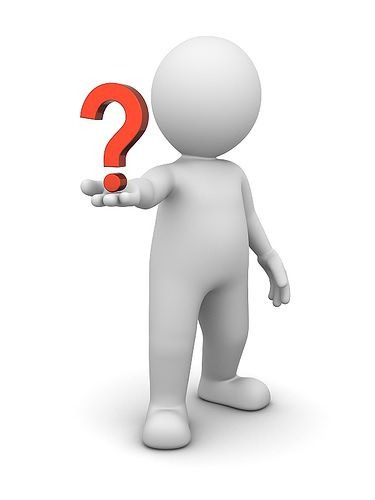 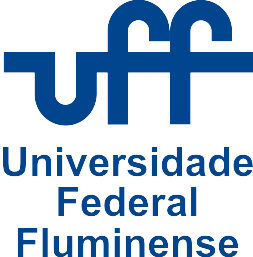 Vejamos alguns fatos

"... we encourage authors to validate inferences using ground truth"
"The community contribution award will recognize a paper with anoutstanding contribution to the community in the form of a new dataset..."
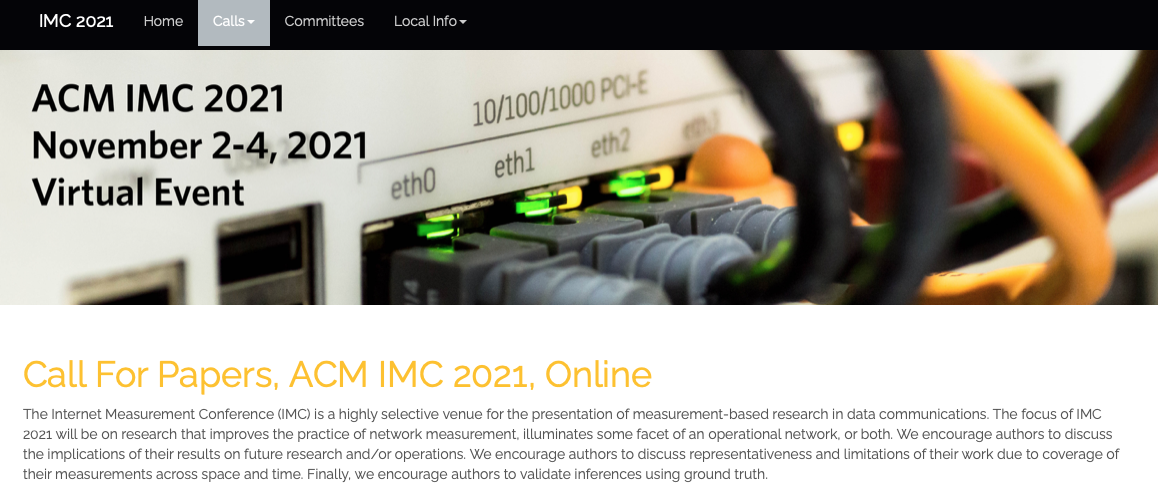 Vejamos alguns fatos
"... To encourage data sharing and reproducibility, authors will berequired to make a declaration on artifact availability"
"In the case of no availability of artifacts, the authors are expectedto explain why this is the case in a specific section”
“All papers accepted to the program will be shepherded to ensurethat the artifacts promised have been made available.”
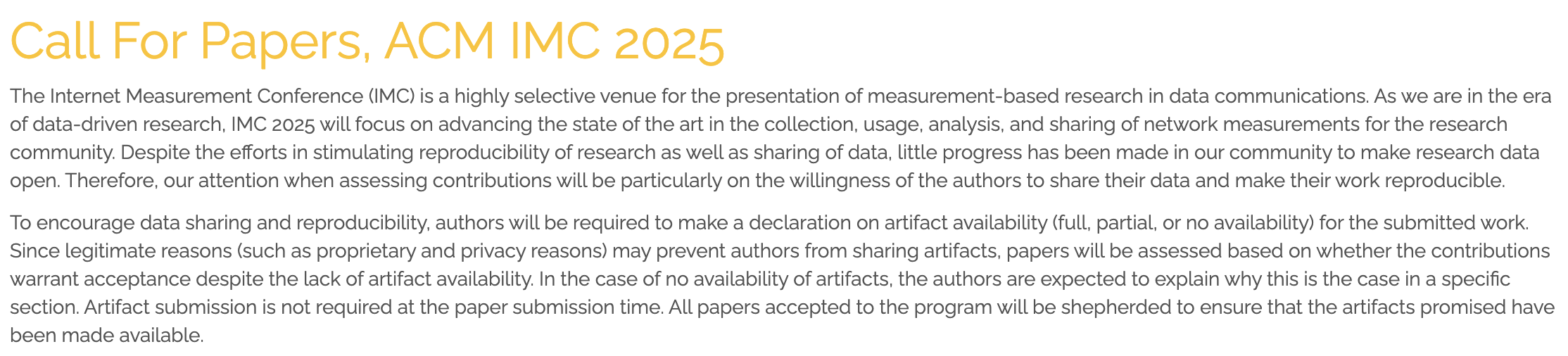 Vejamos alguns fatos
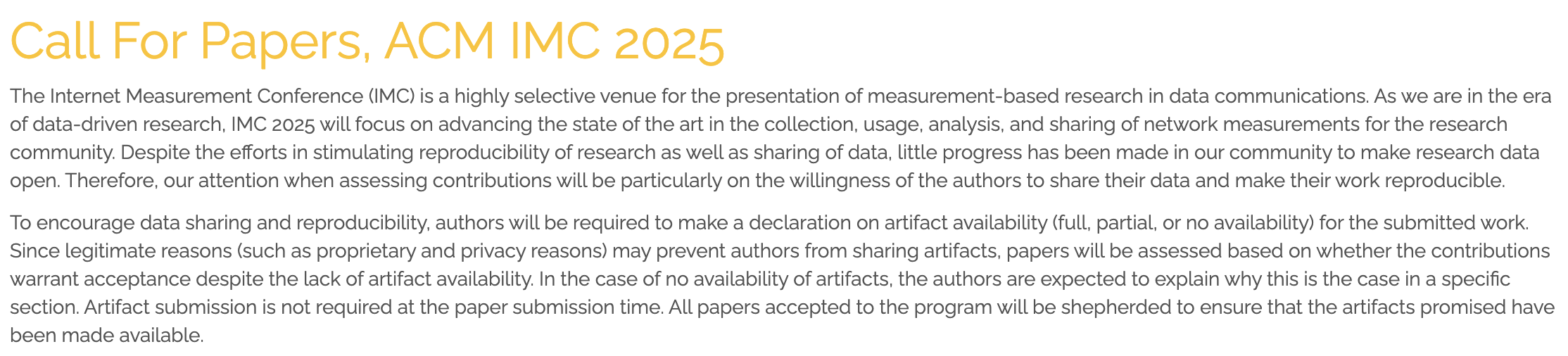 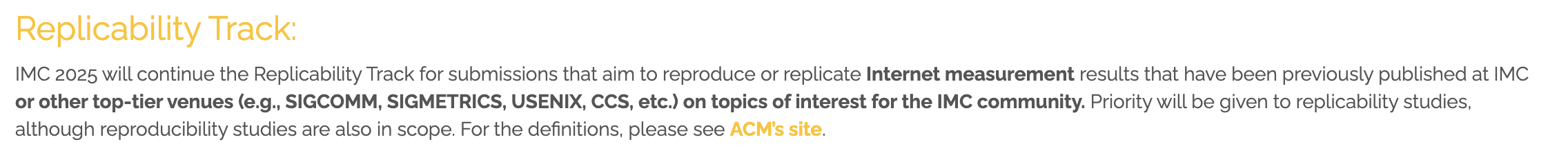 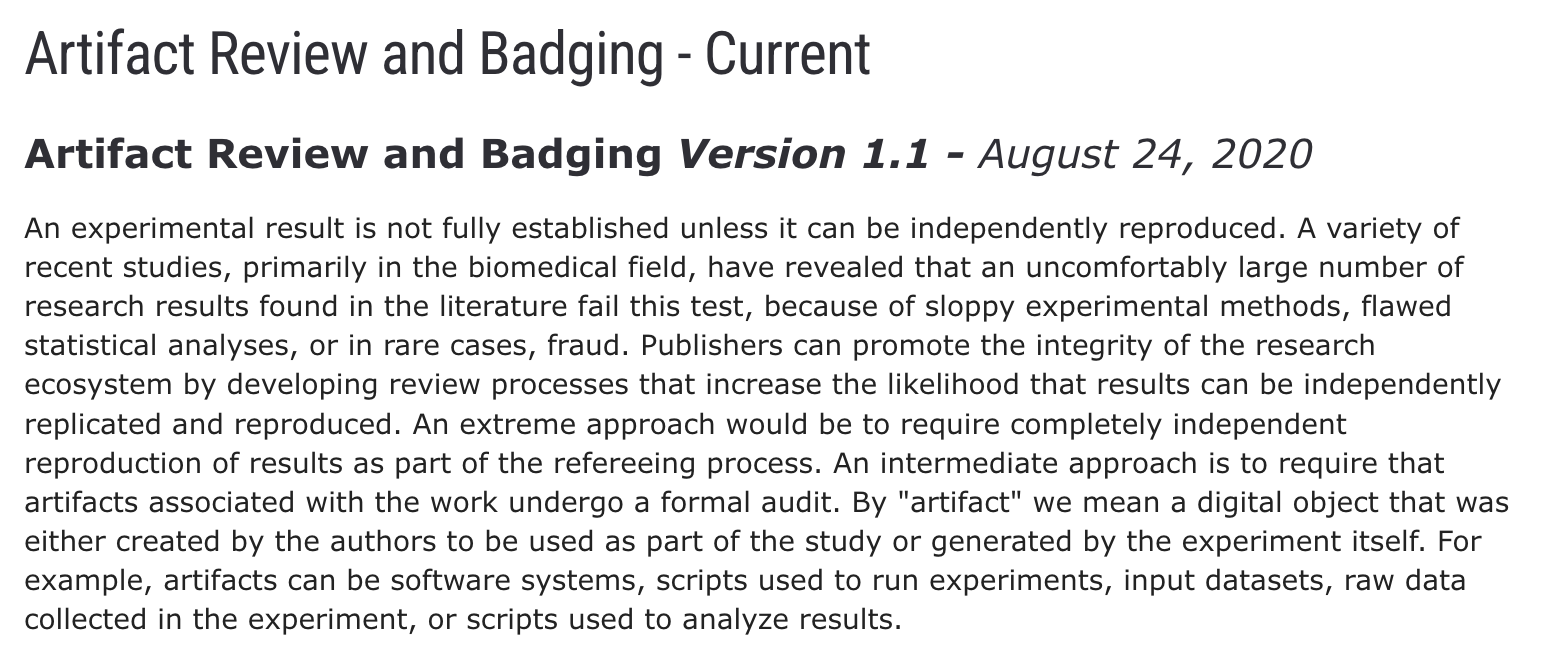 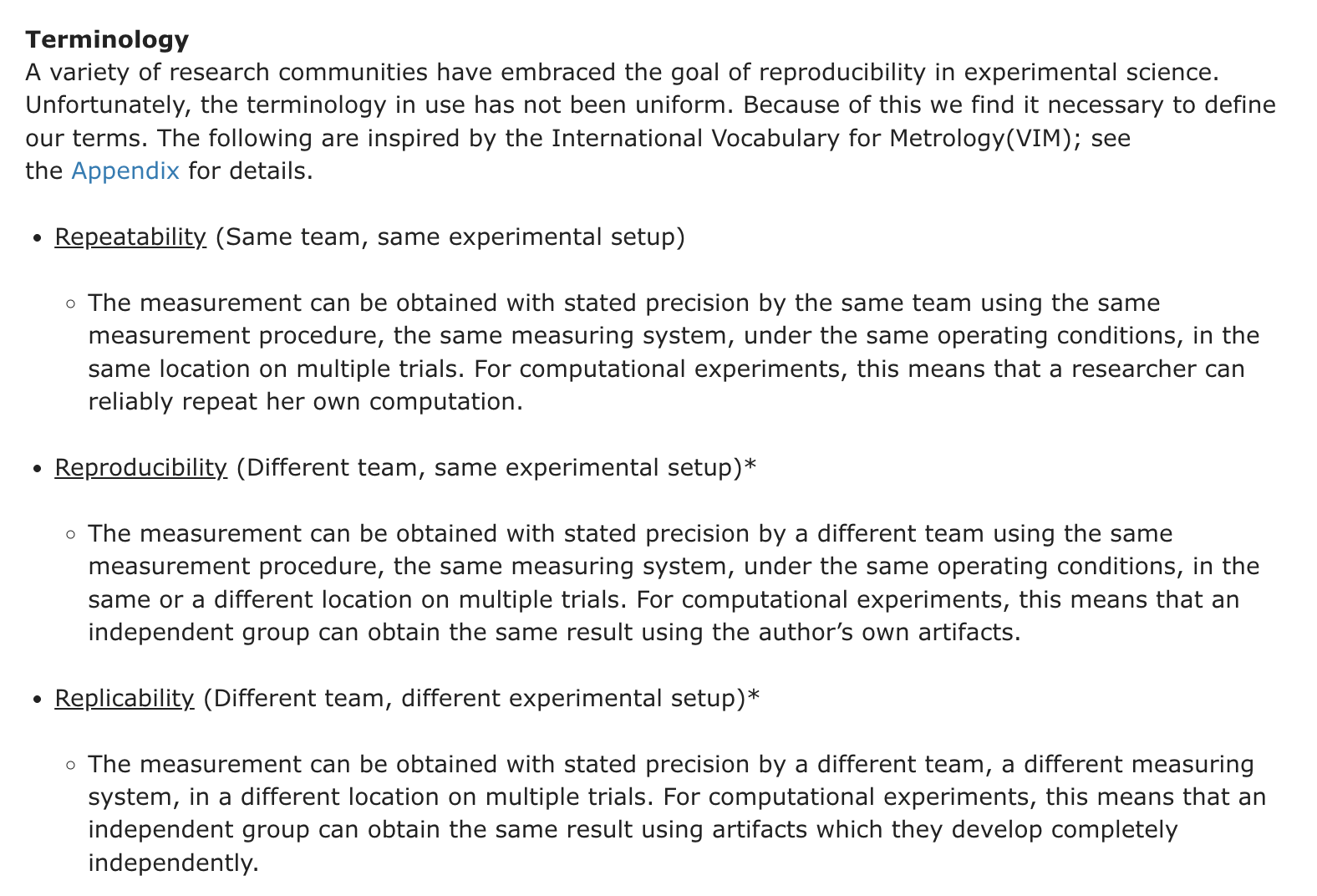 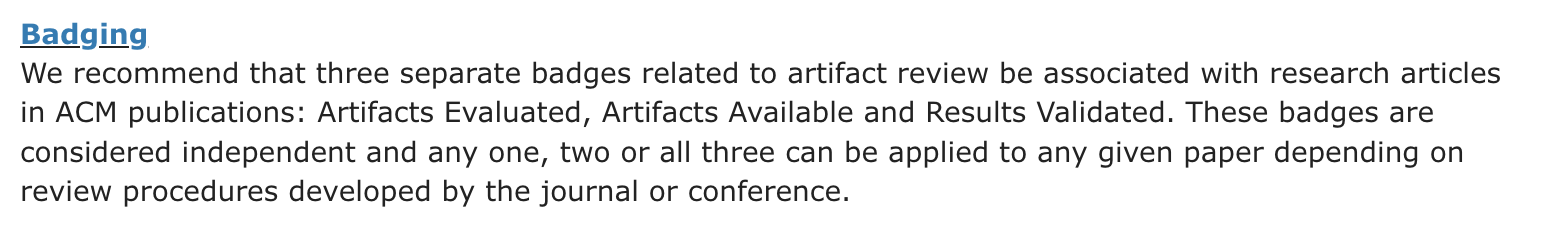 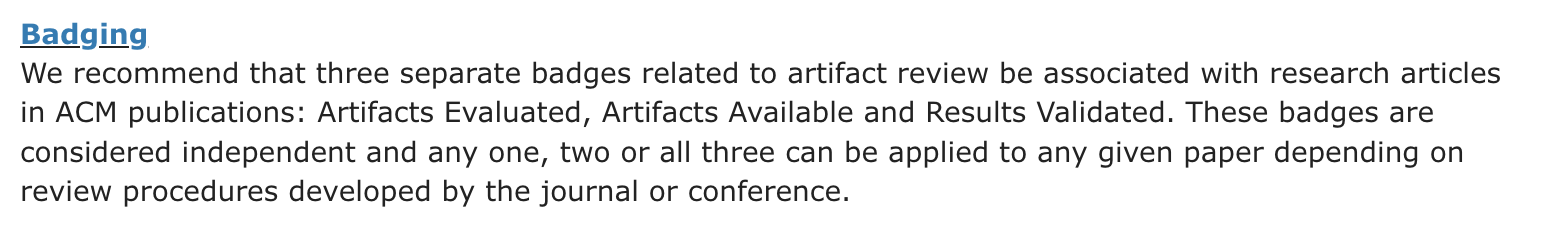 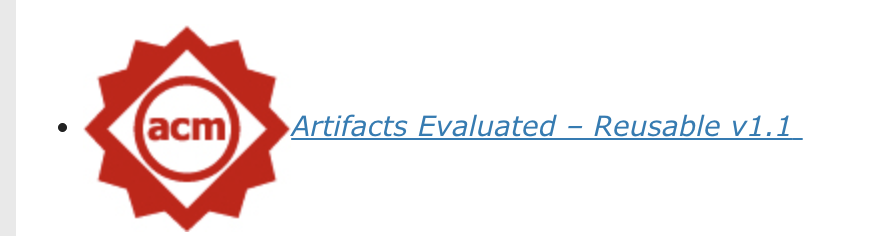 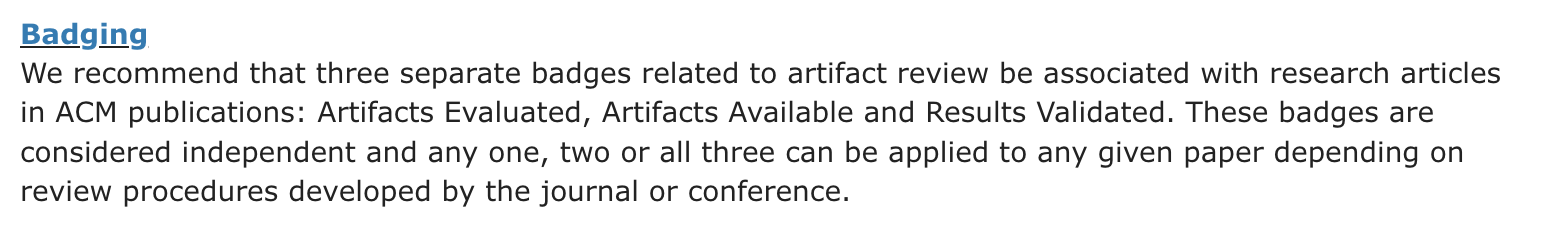 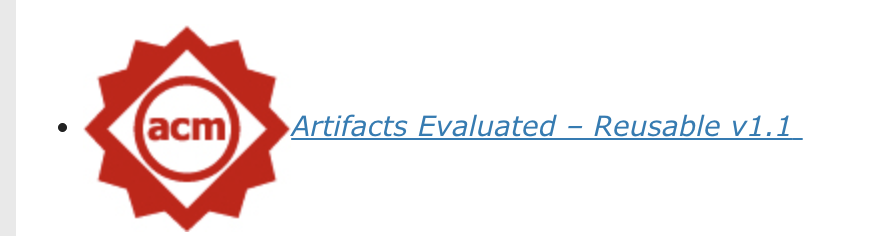 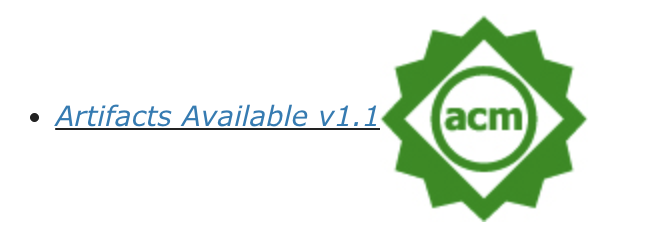 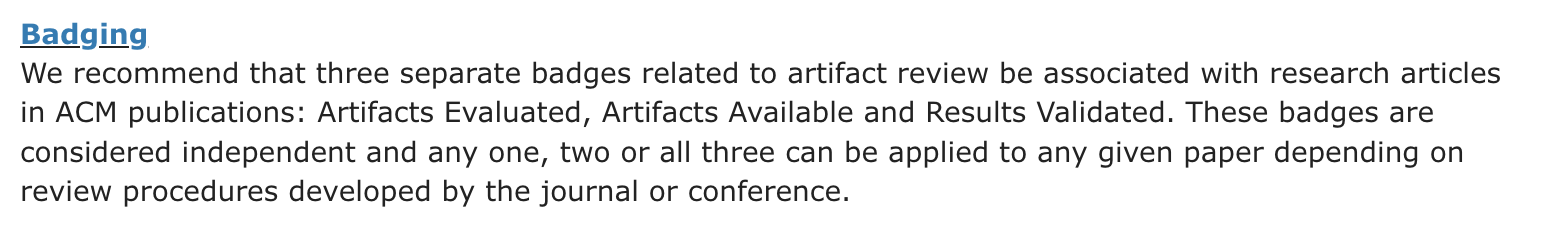 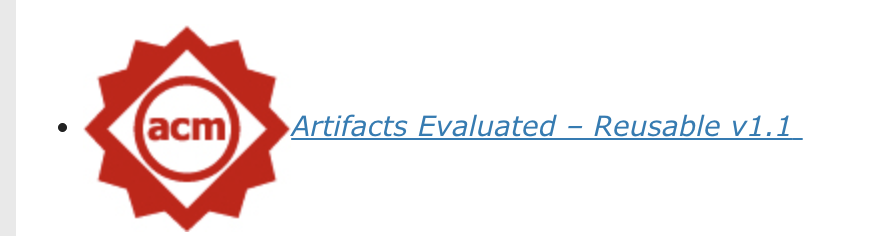 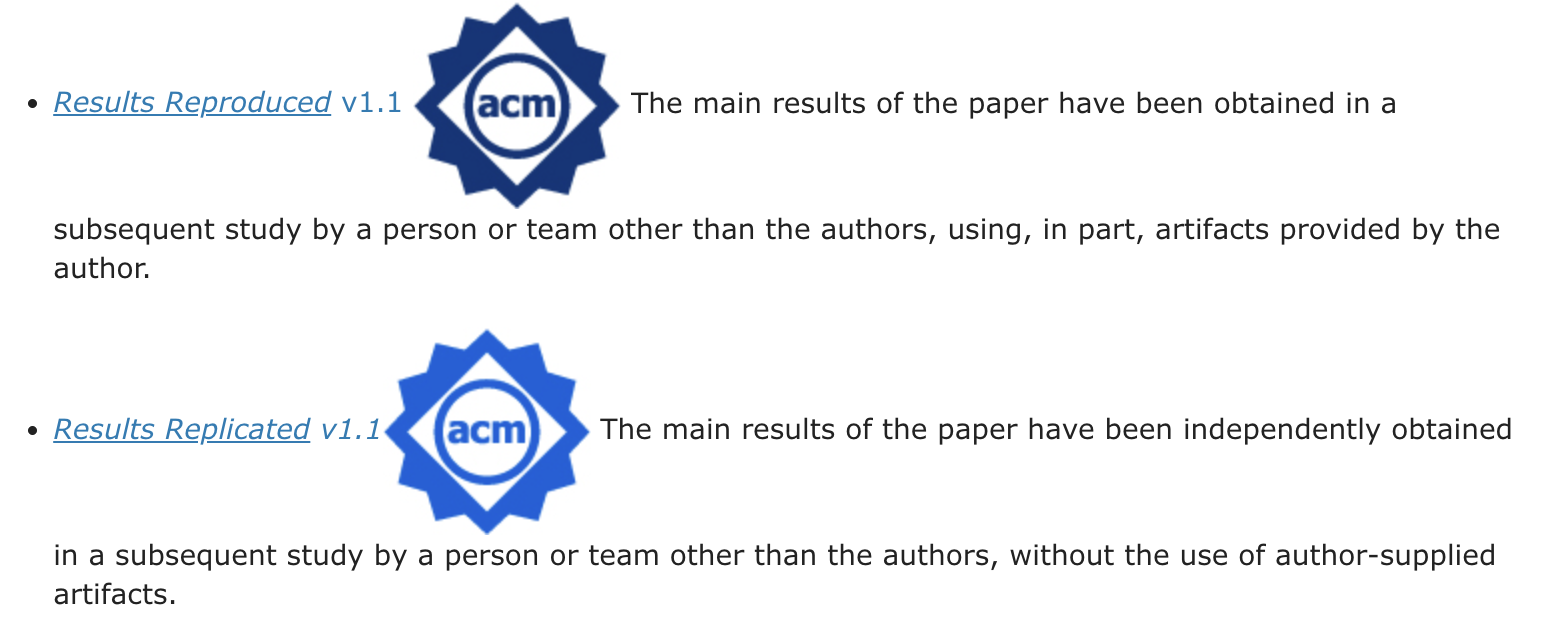 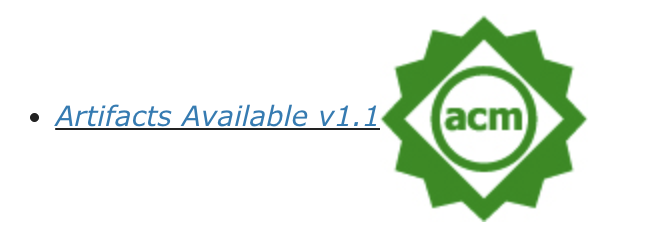 Repositório de Dados de Rede
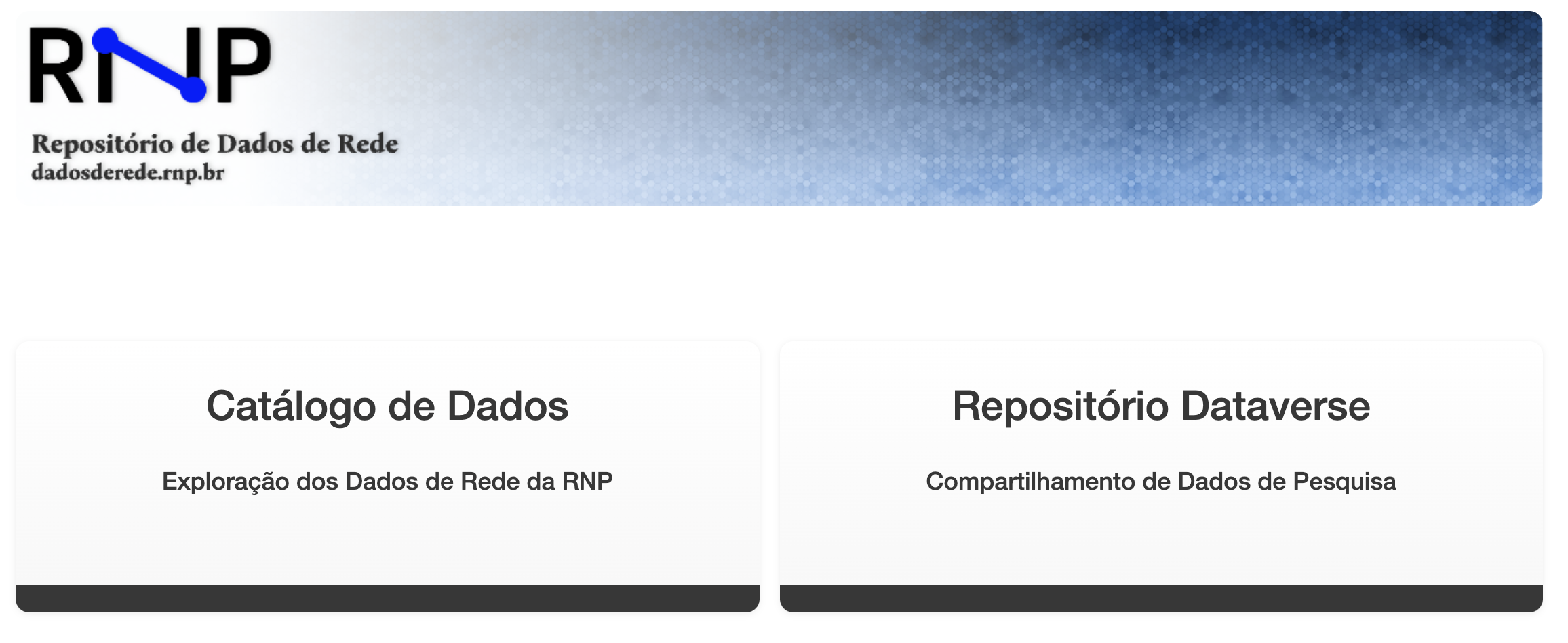 Repositório de Dados de Rede
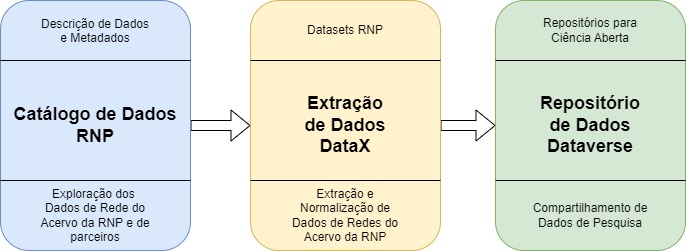 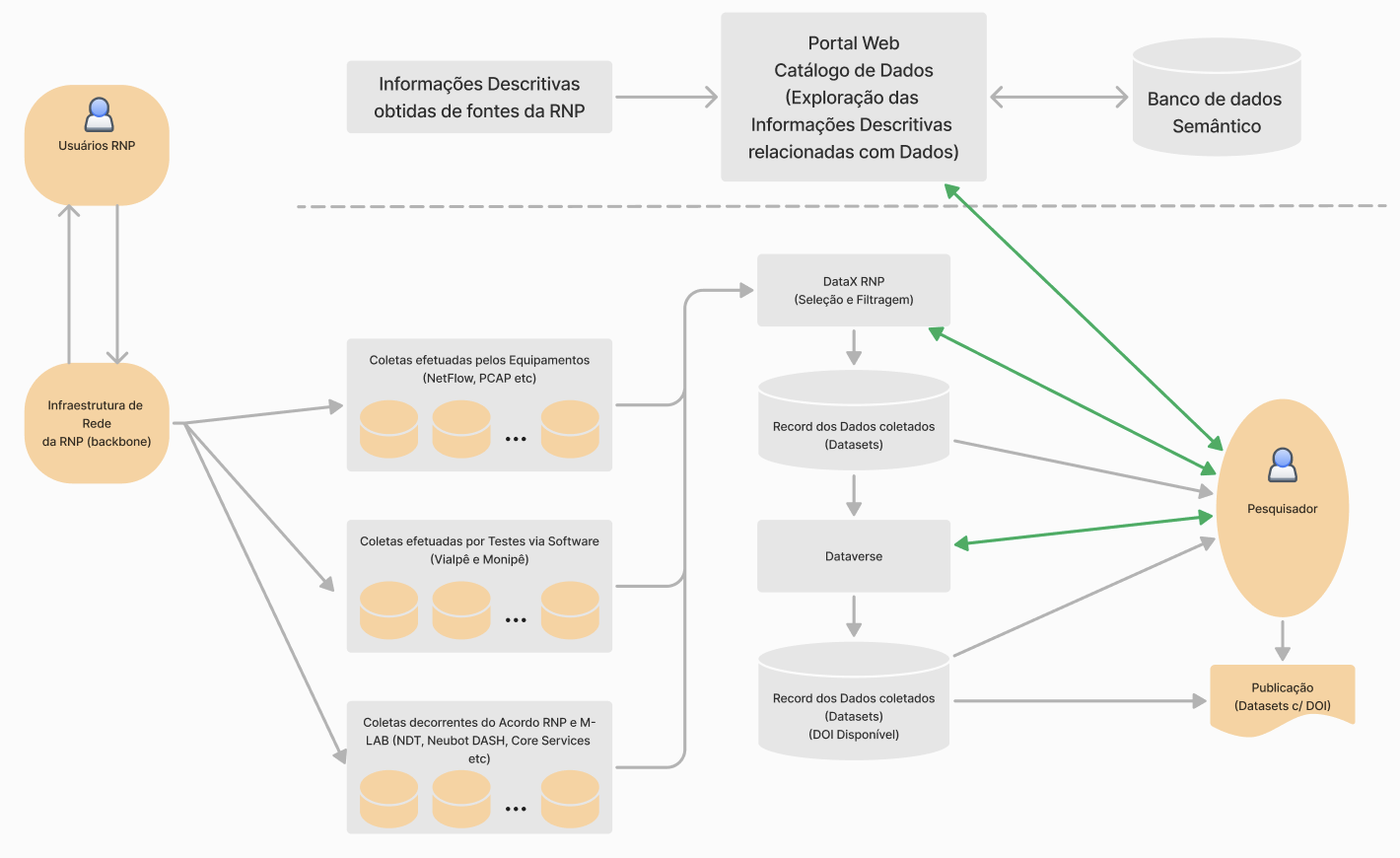 Repositório de Dados de Rede
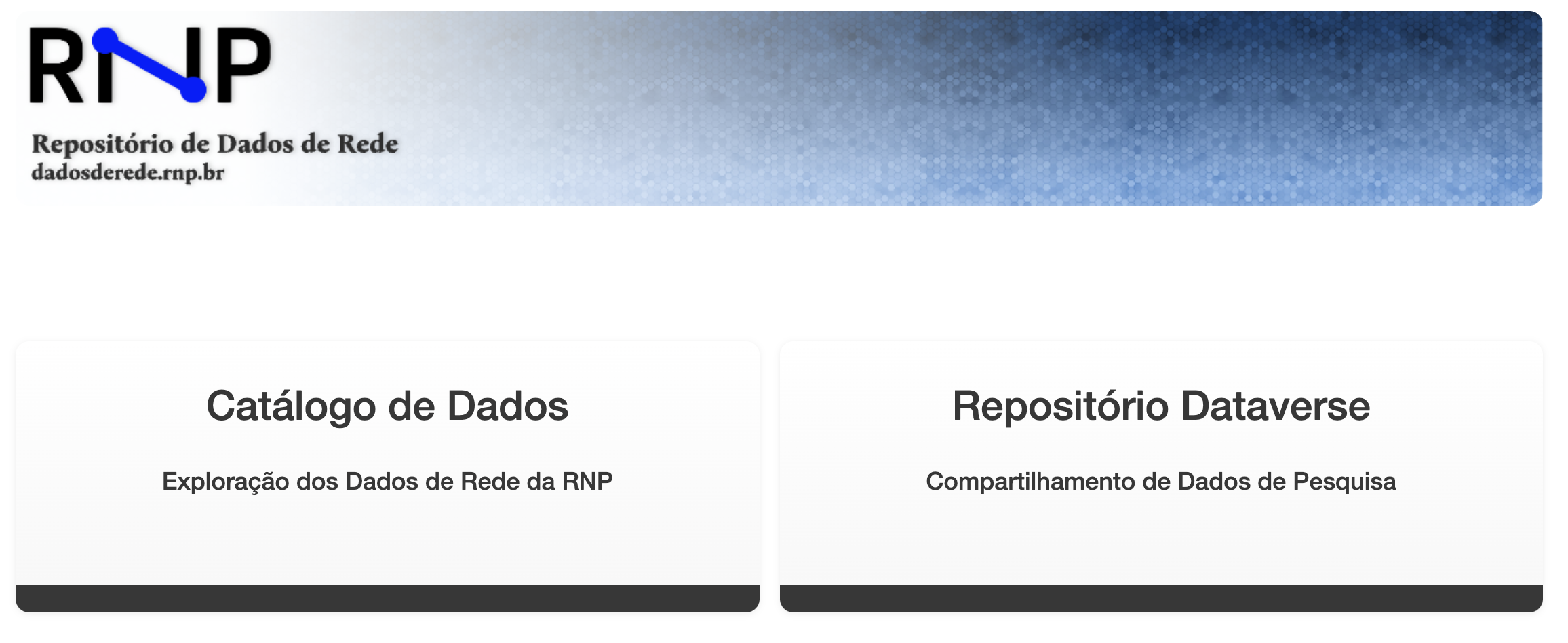 Catálogo de Dados de Rede
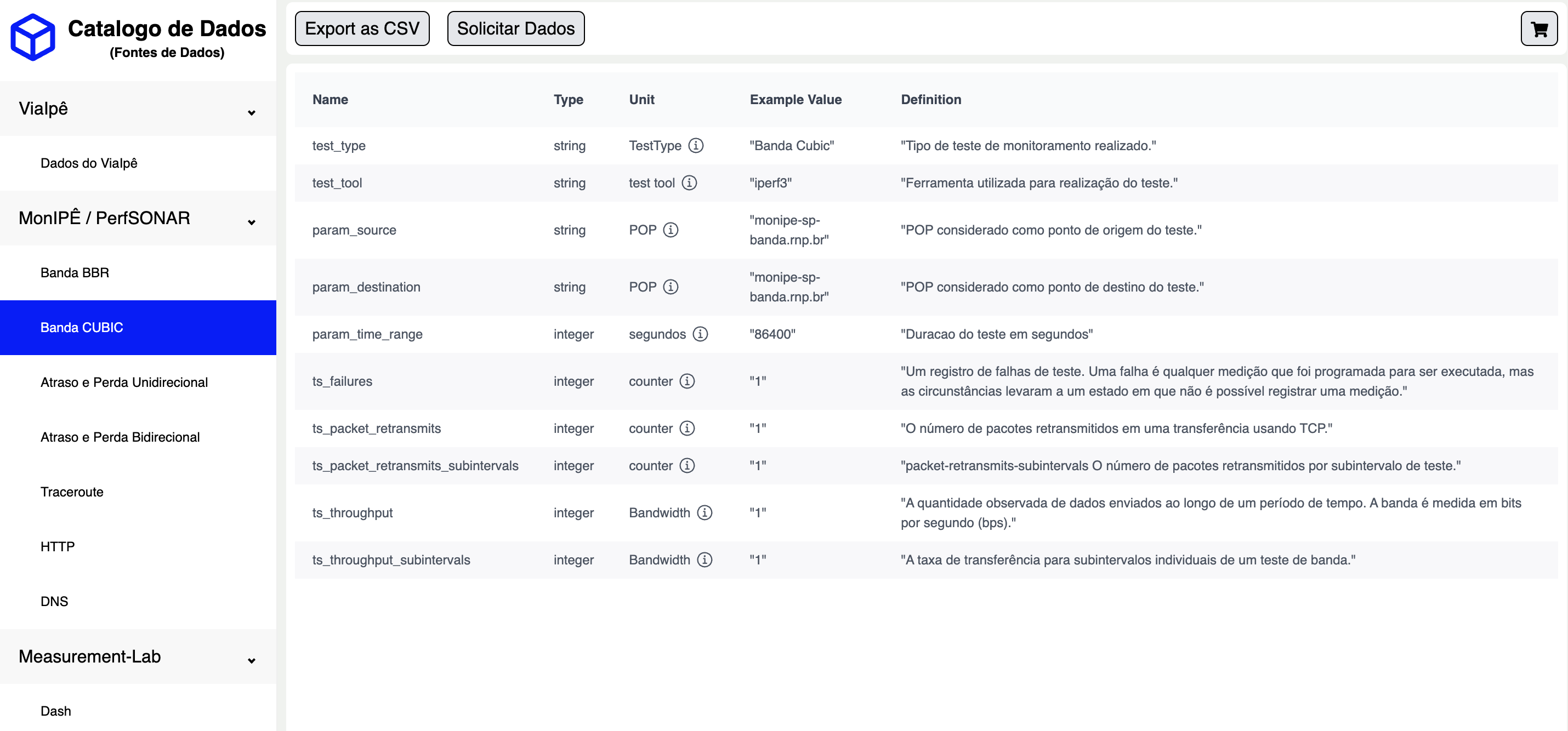 Catálogo de Dados de Rede
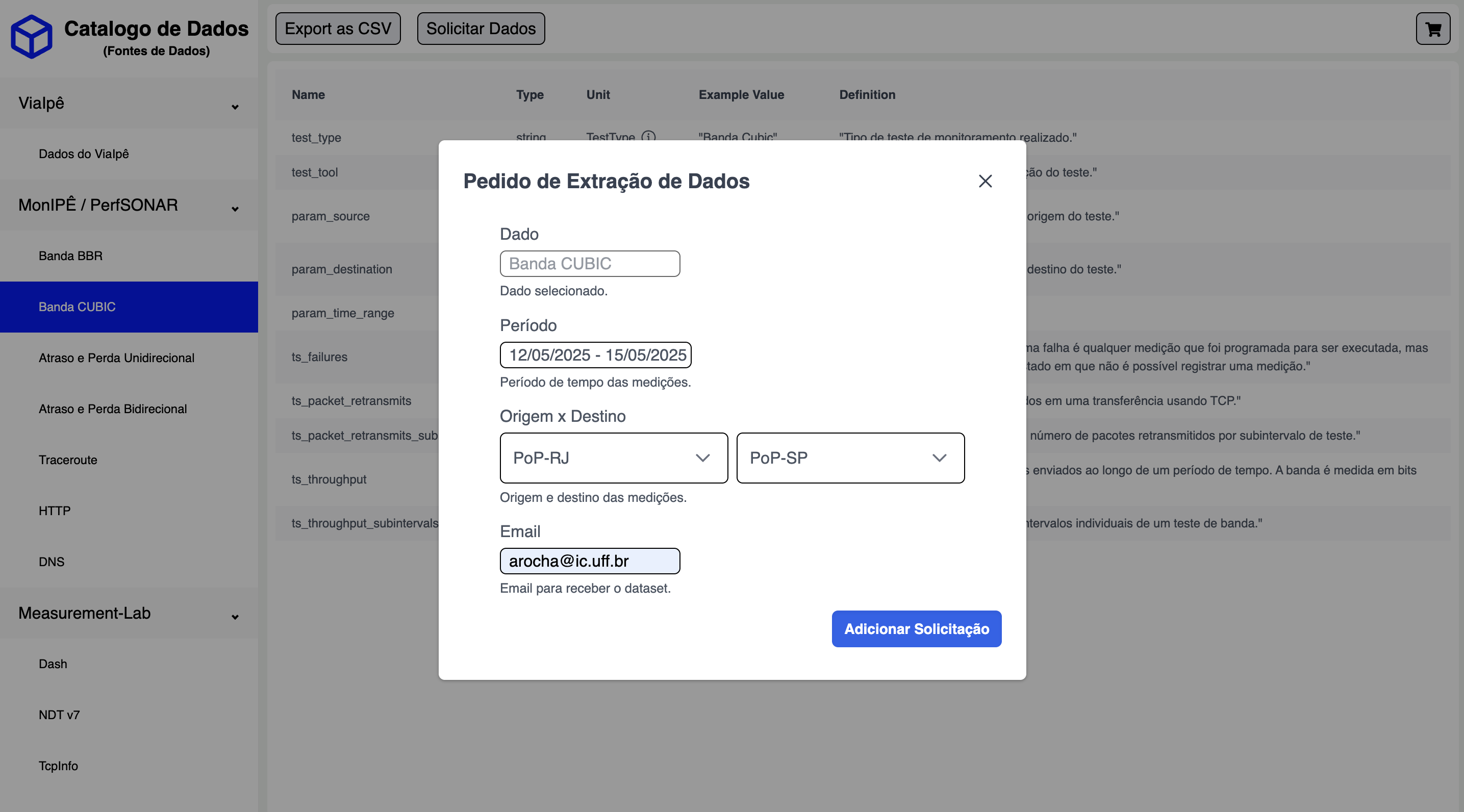 Catálogo de Dados de Rede
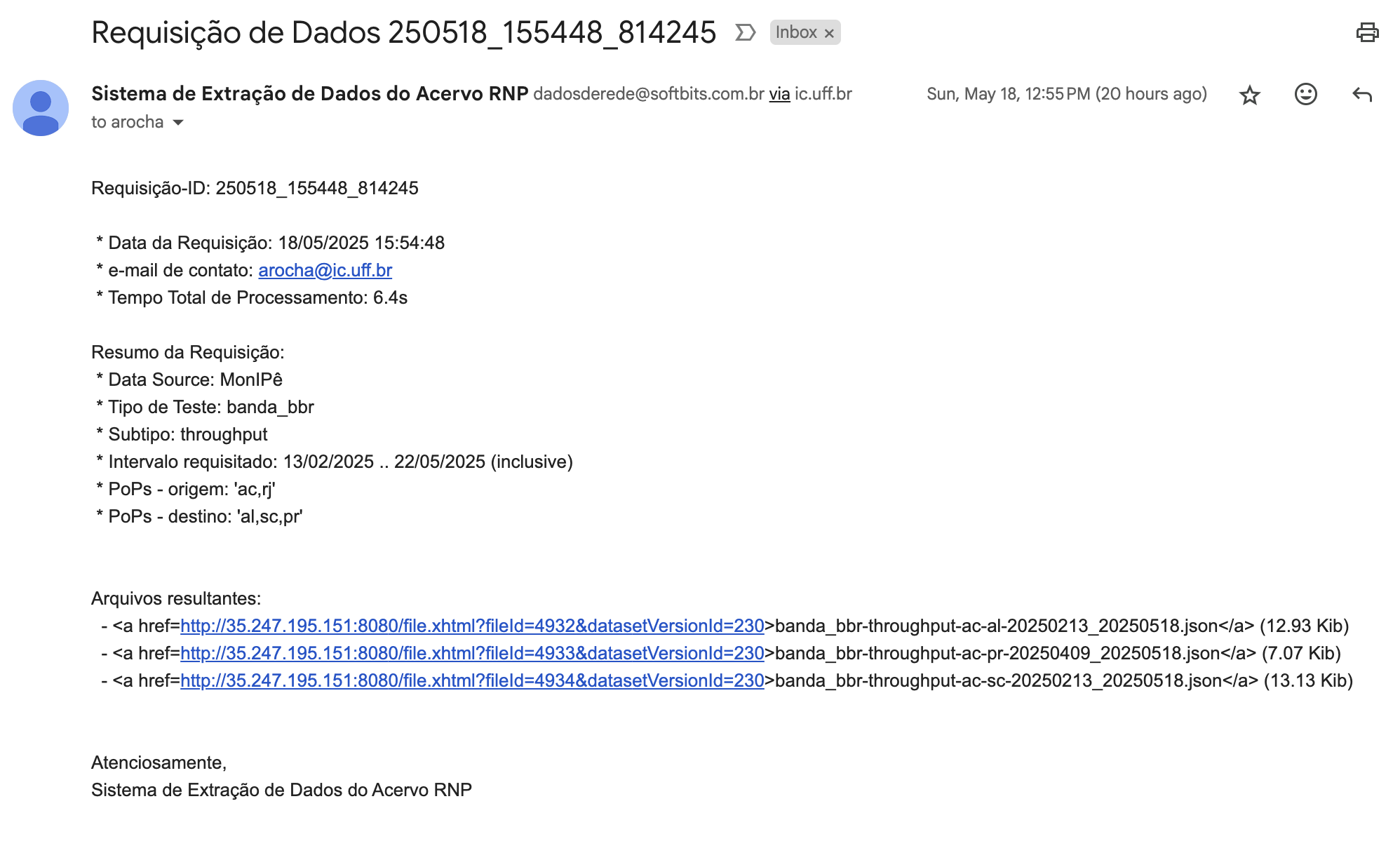 Catálogo de Dados de Rede
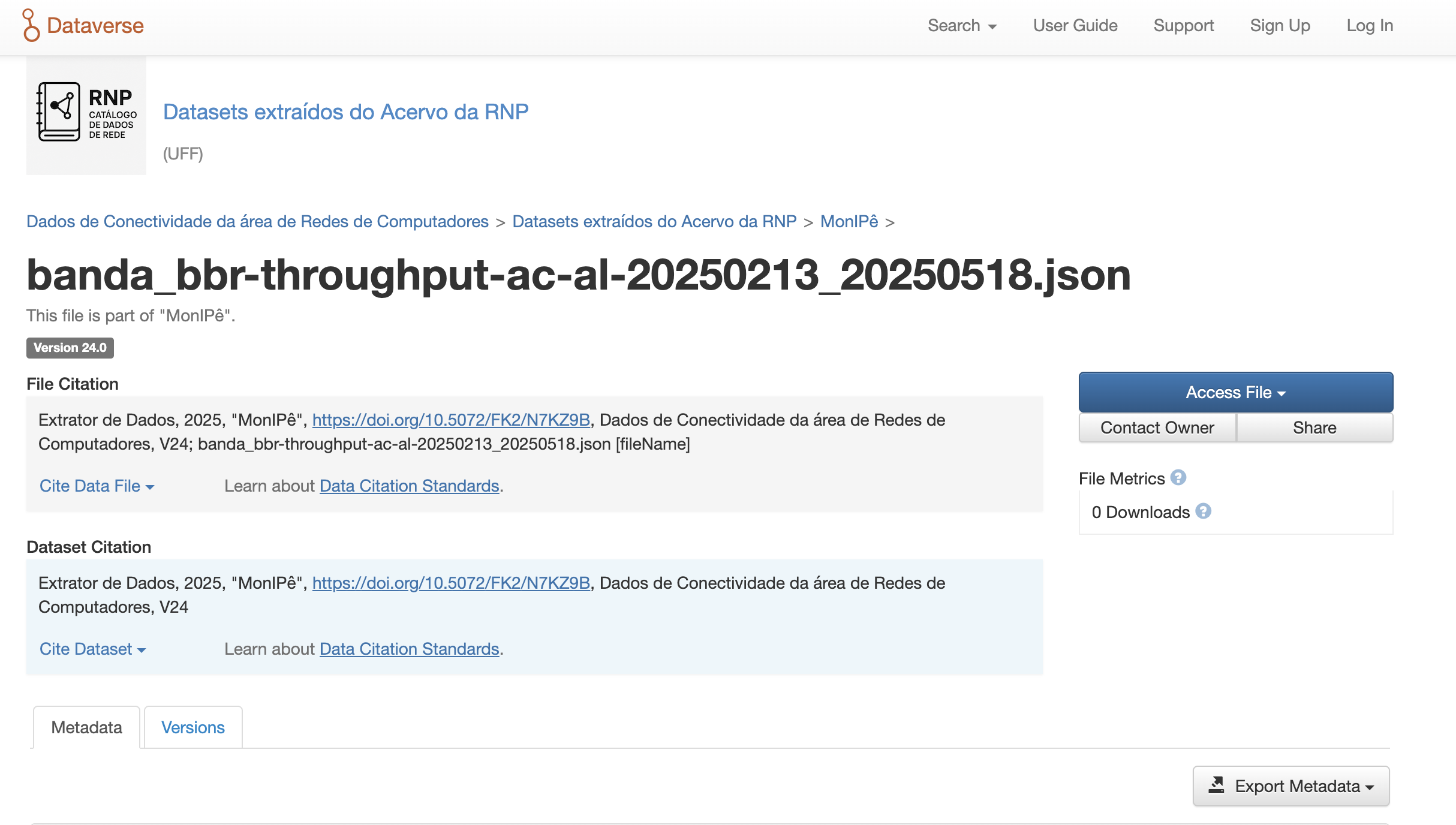 Repositório de Dados de Rede
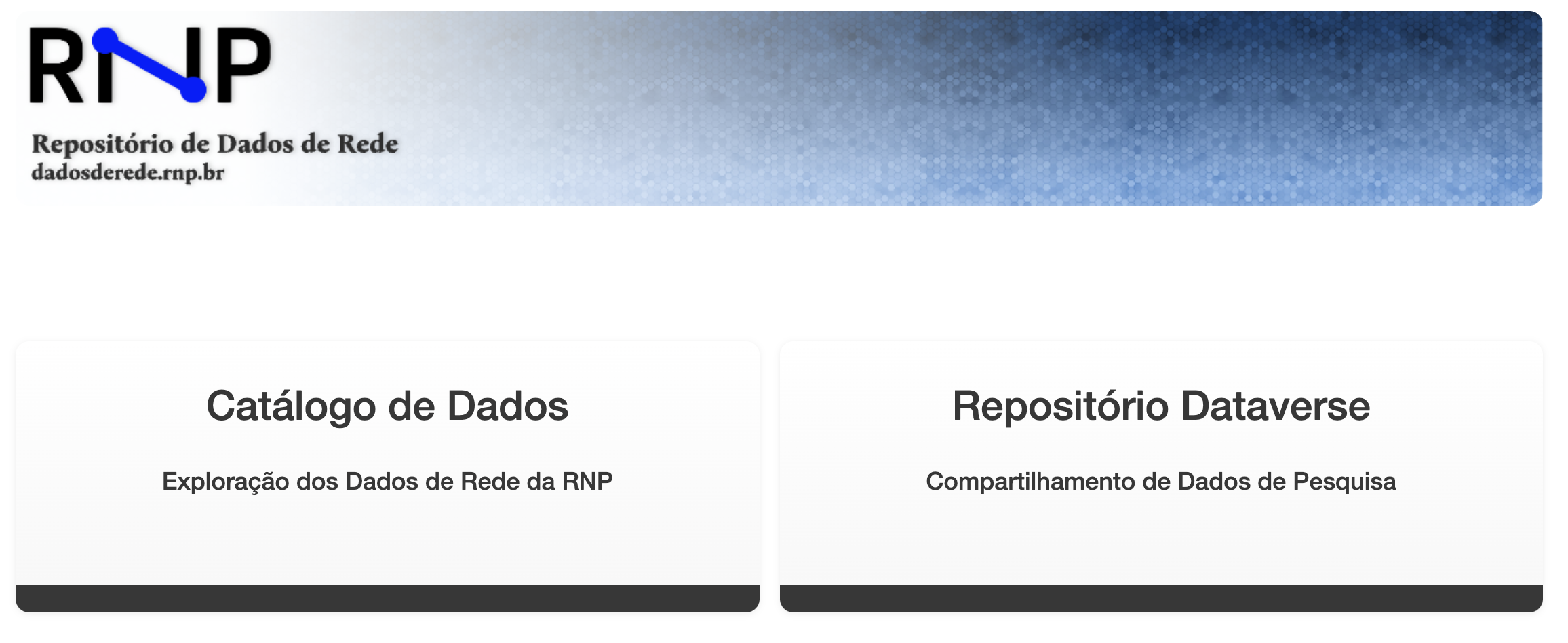 Catálogo de Dados de Rede
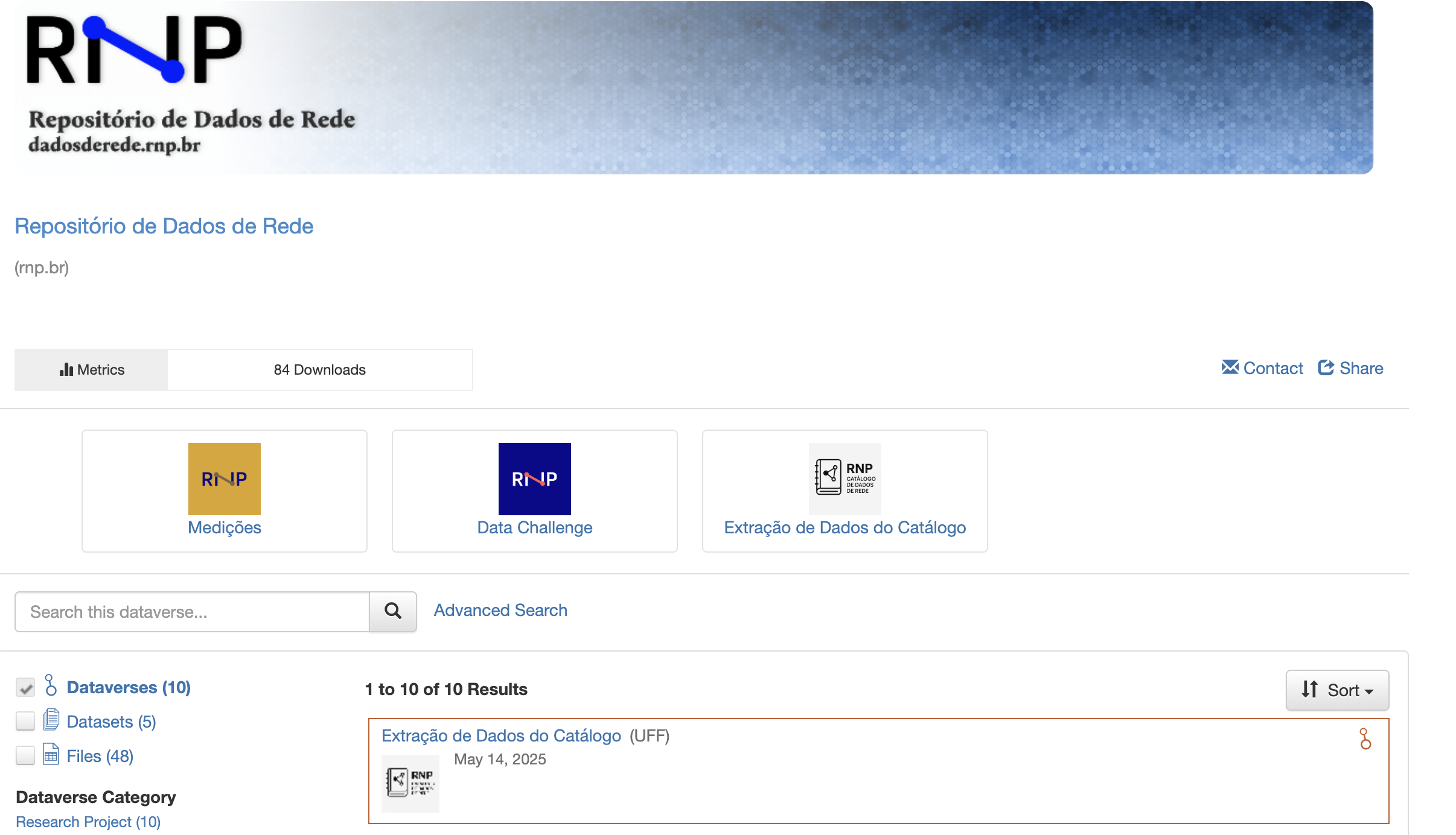 Datasets Disponíveis
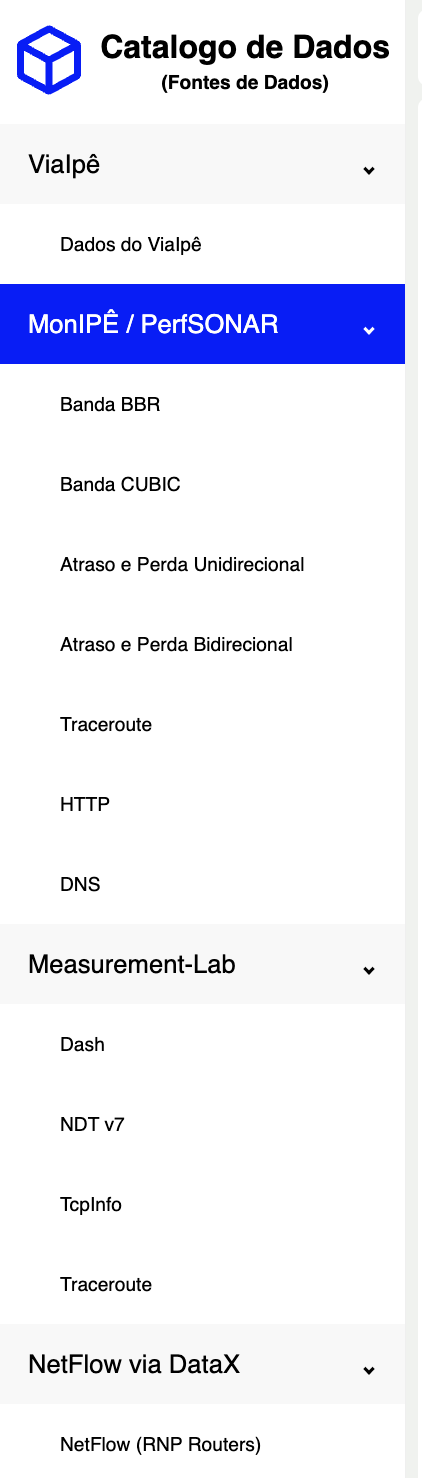 MonIPÊ (PerfSONAR)

Medições entre PoPs e PoPs e outros serviços da Internet;


Dados:

Perda de Pacotes
Traceroute
Latência 
…
NetFlow

+ Medidas de fluxo de Redes dos roteadores


+ Dados:

Dados de Fluxo por amostragem
…
Via Ipê

+ Medições entre PoPs e instituições conectadas;

+ Dados (avg/min/max):

Perda de Pacotes
Latência 
Taxa de Download
Taxa de Upload 
…

M-Lab

+ Plataforma aberta para medições de desempenho da Internet
+ Financiada pela Code for Science & Society

+ Dados: 

NDT
Dash
Reverse Traceroute
…
Algumas razões:
Viabilidade de pesquisa
Reproducibilidade e Transparência de Pesquisa
Fundamental para o avanço de I.A.
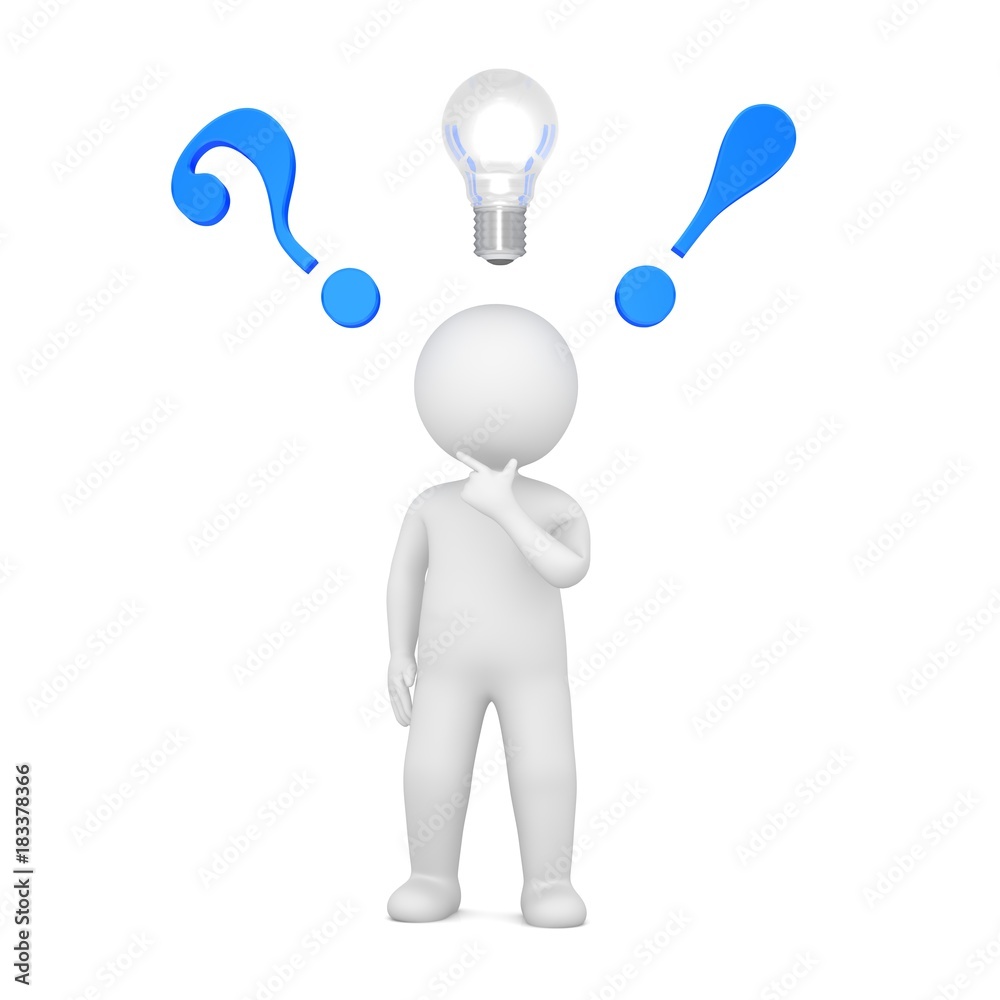 Obrigado
Prof. Dr. Antônio Rocha
Ciência Aberta na Pesquisa Agropecuária
Dra. Debora Drucker
Embrapa
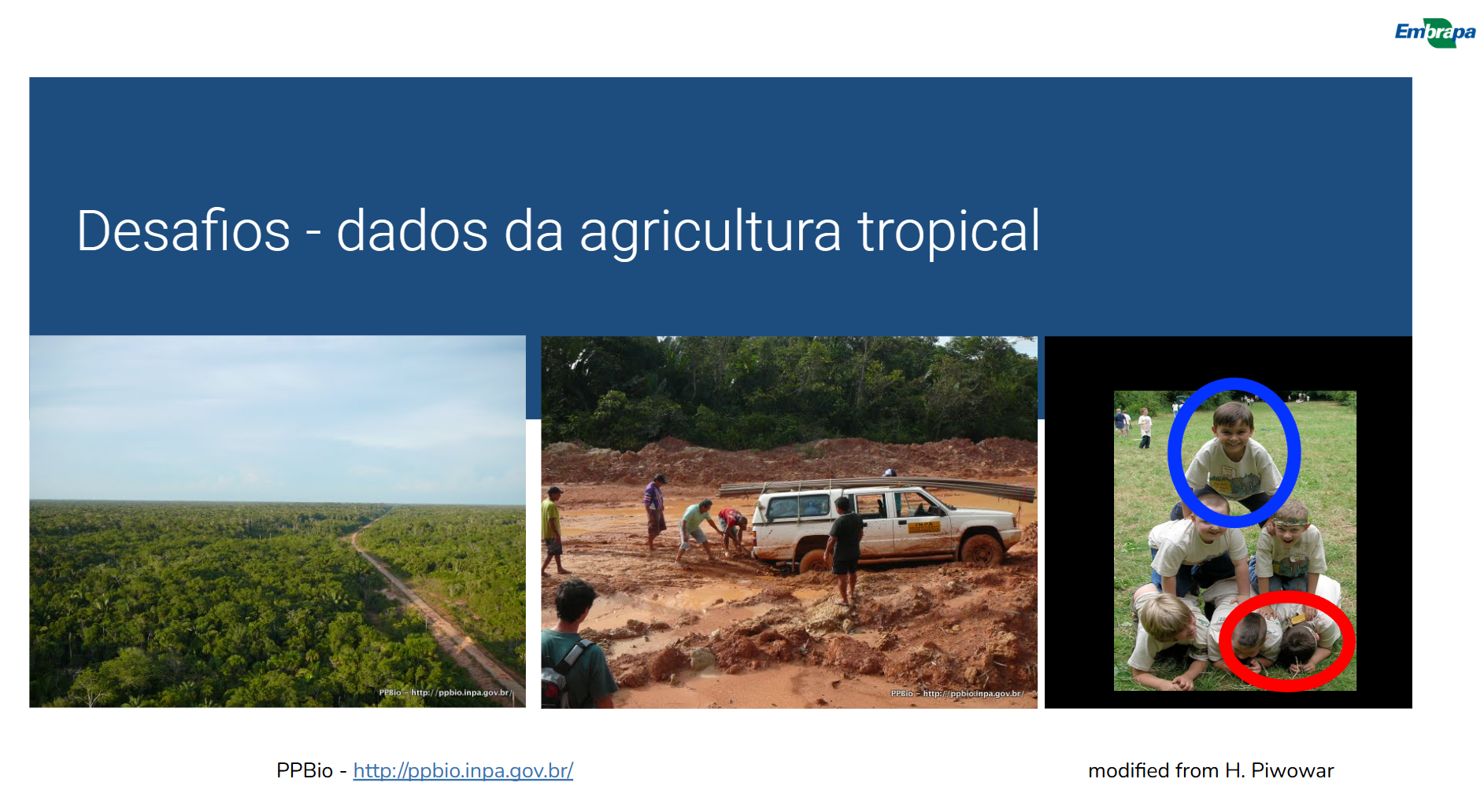 Slides Débora
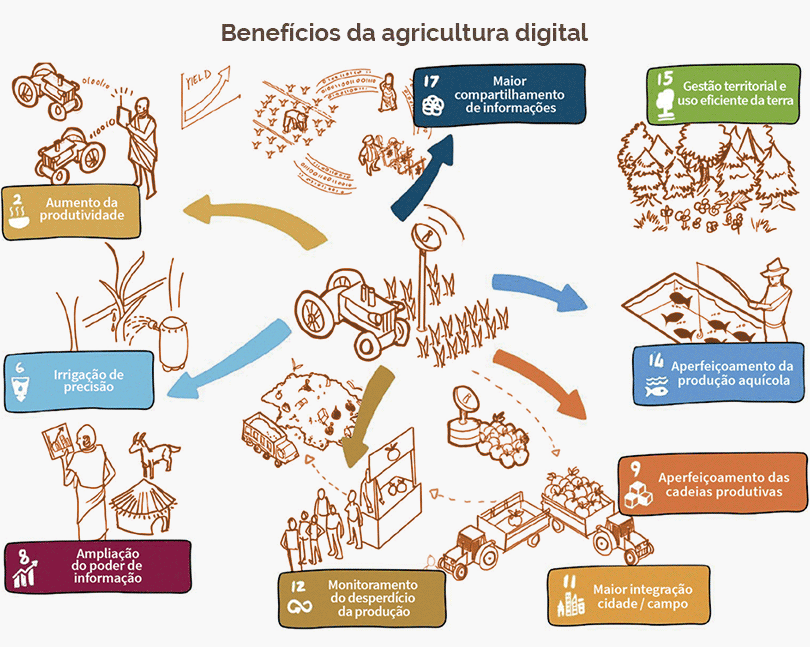 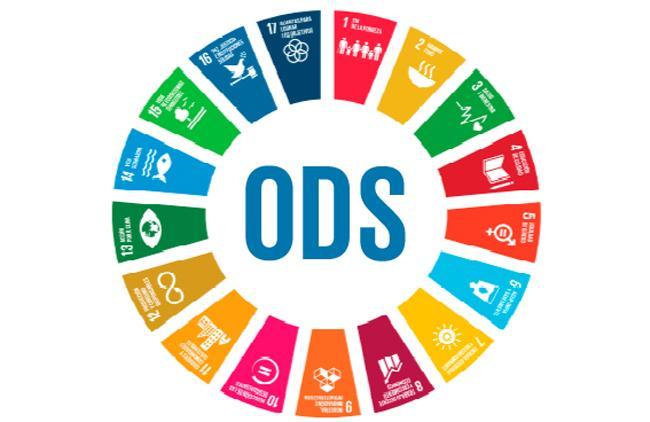 Fonte: Visão 2030: o futuro da agricultura brasileira, Embrapa
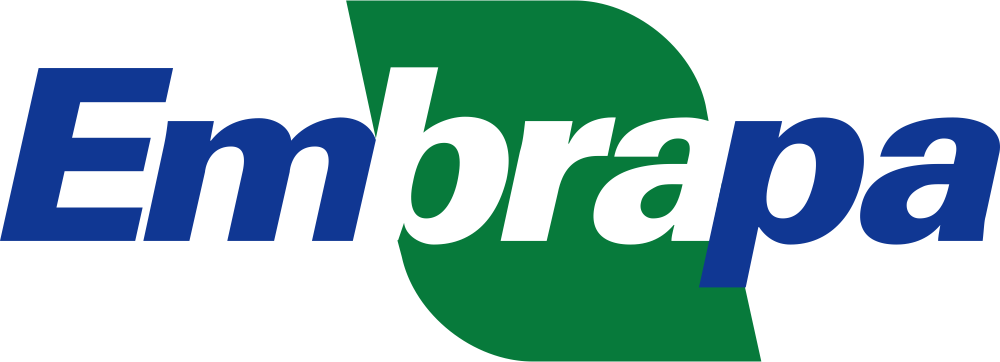 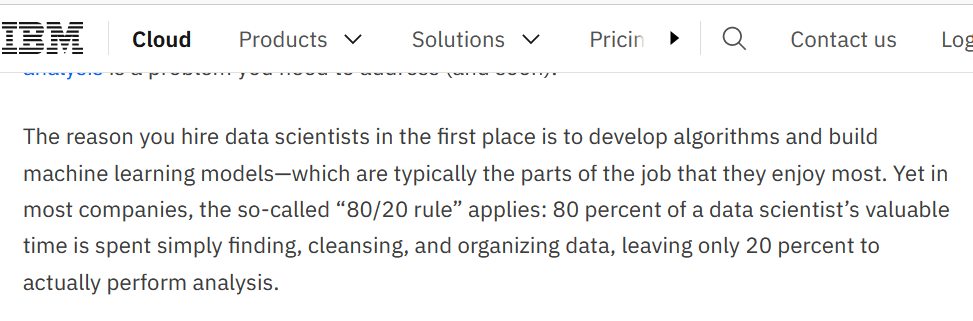 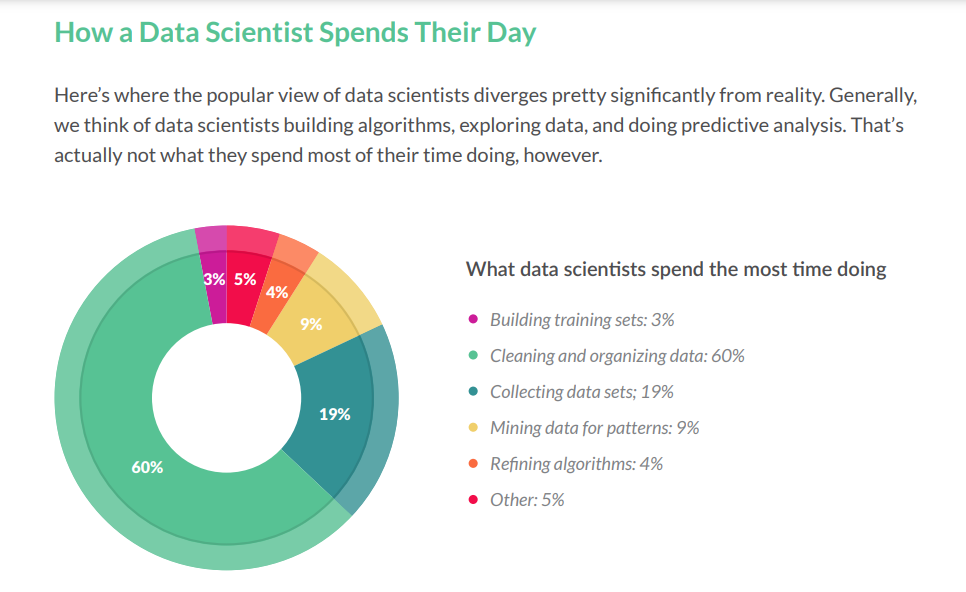 https://visit.figure-eight.com/rs/416-ZBE-142/images/CrowdFlower_DataScienceReport_2016.pdf
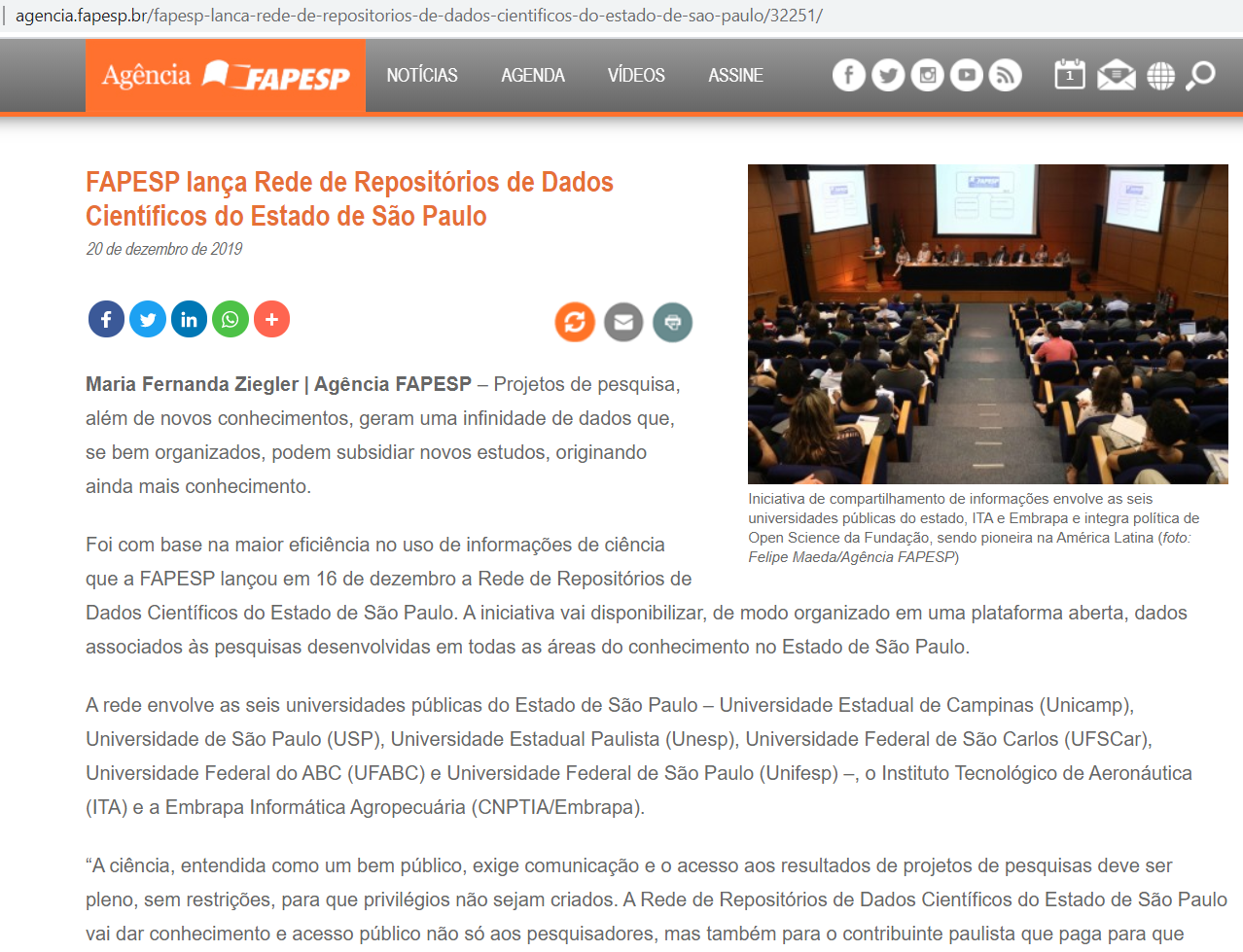 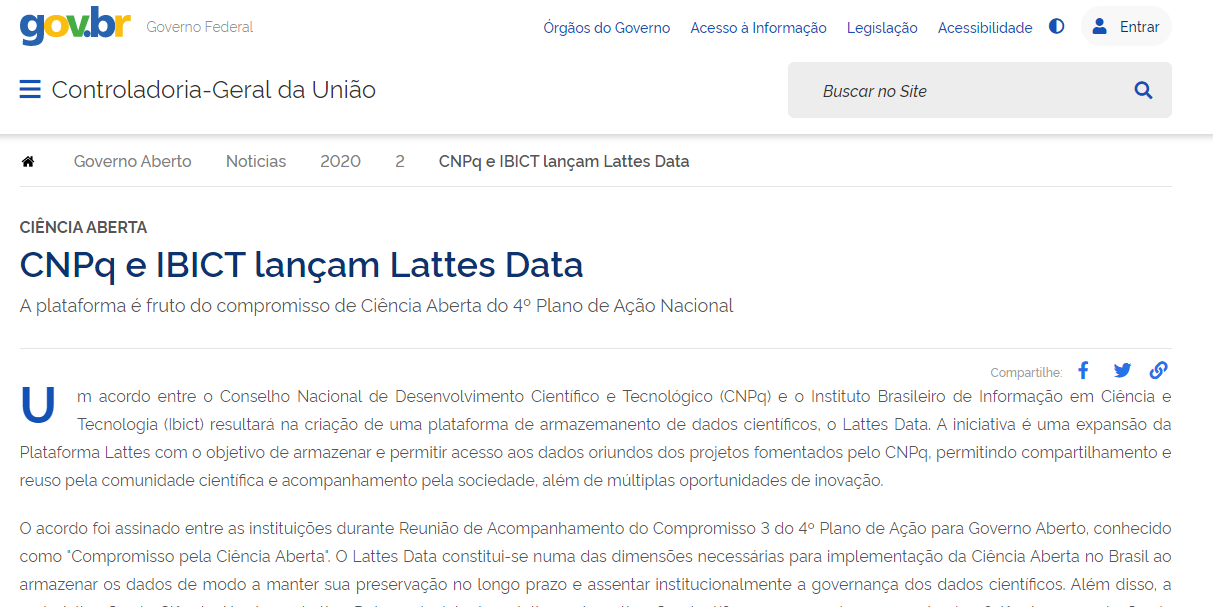 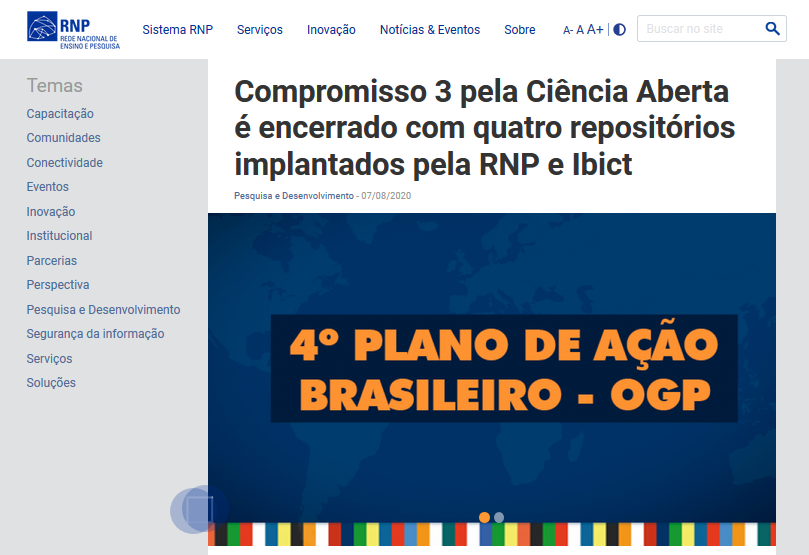 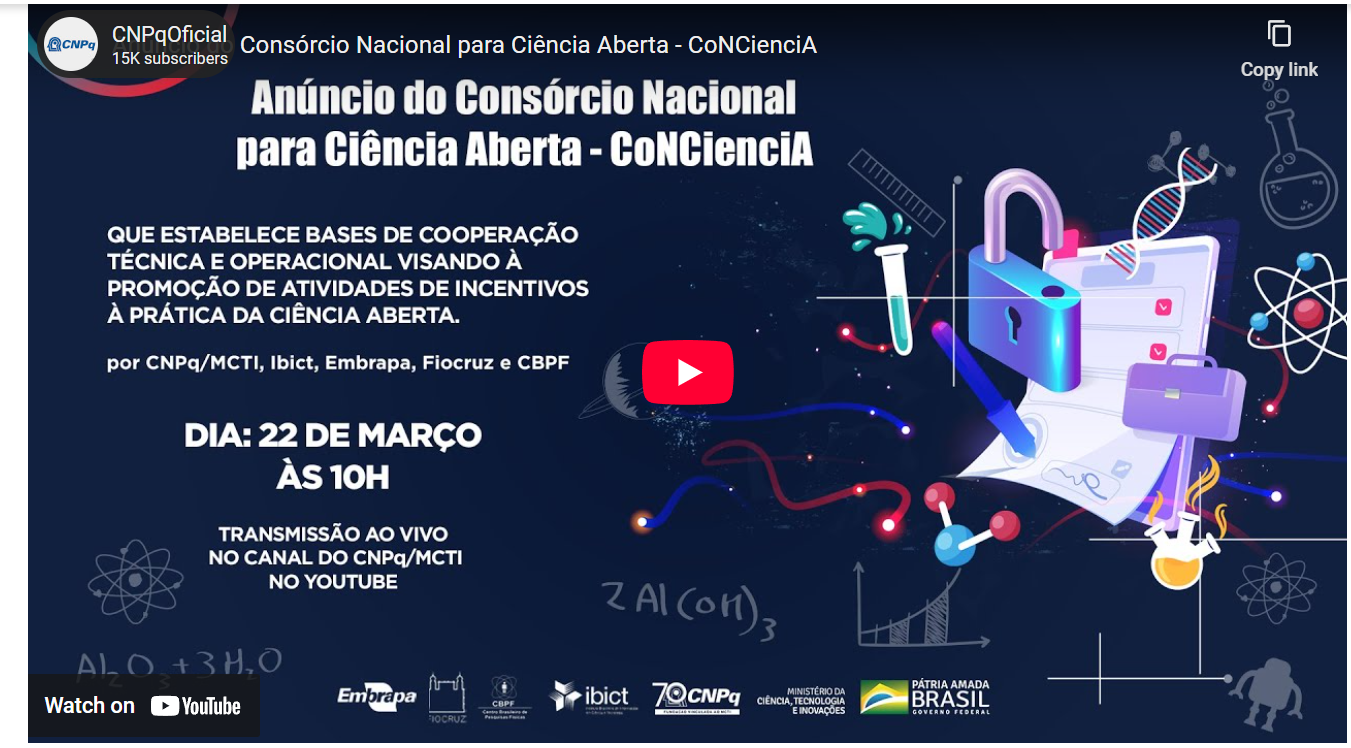 Slides Débora
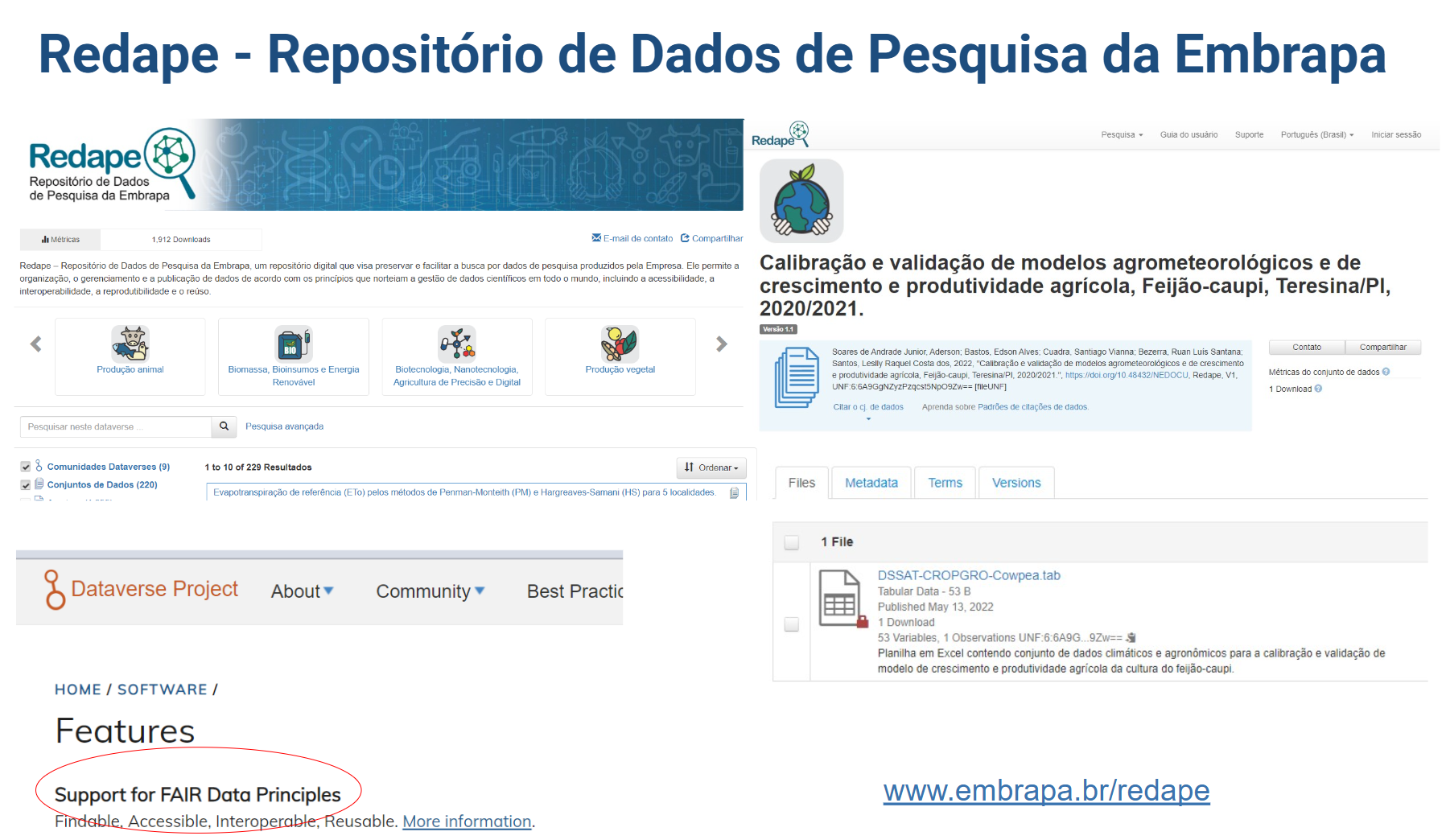 APIs nativas do Dataverse permitem o consumo”de dados por aplicações específicas
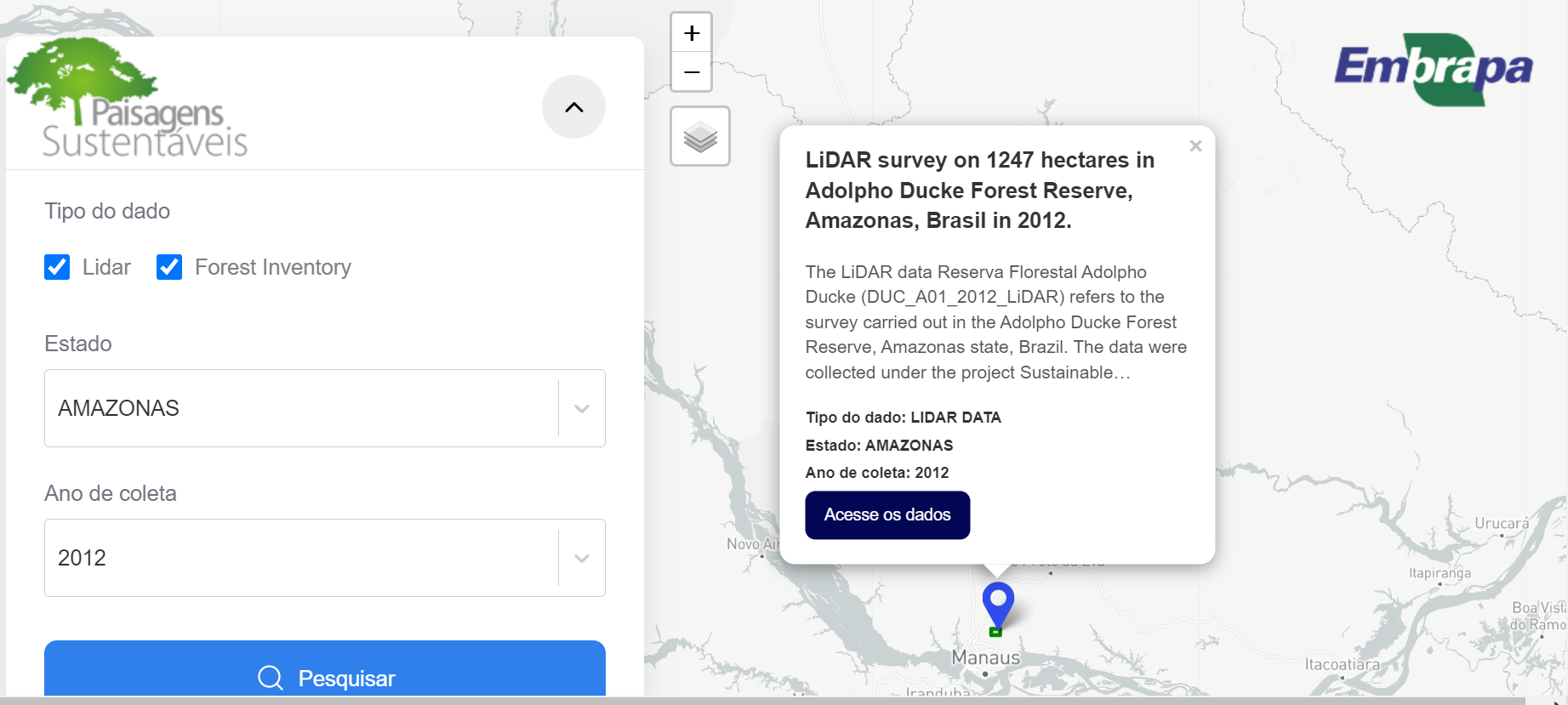 Os Princípios Orientadores “FAIR” para Gestão e Custódia de Dados
“Tão aberto quanto possível, tão restrito quanto necessário”
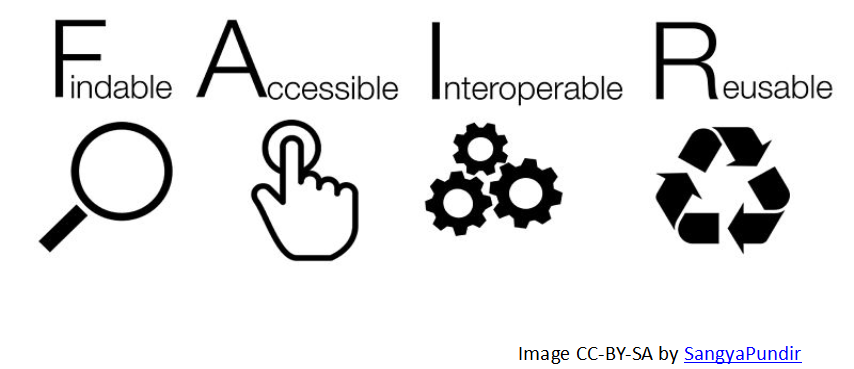 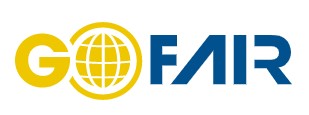 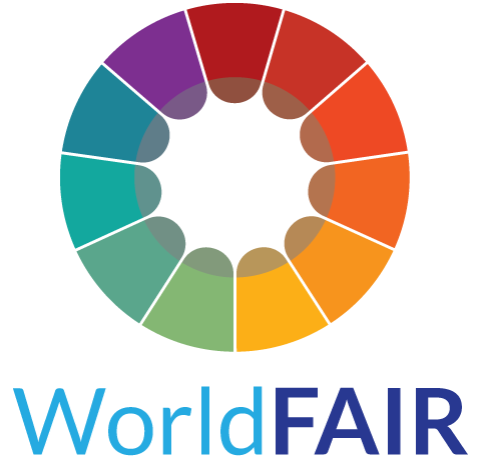 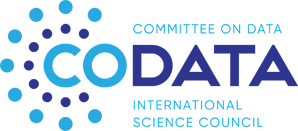 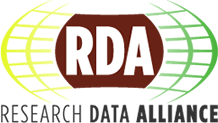 Wilkinson, M.; Dumontier, M., Aalbersberg, I. et al. (2016). The FAIR Guiding Principles for scientific data management and stewardship. Sci Data, 3, 160018. https://doi.org/10.1038/sdata.2016.18
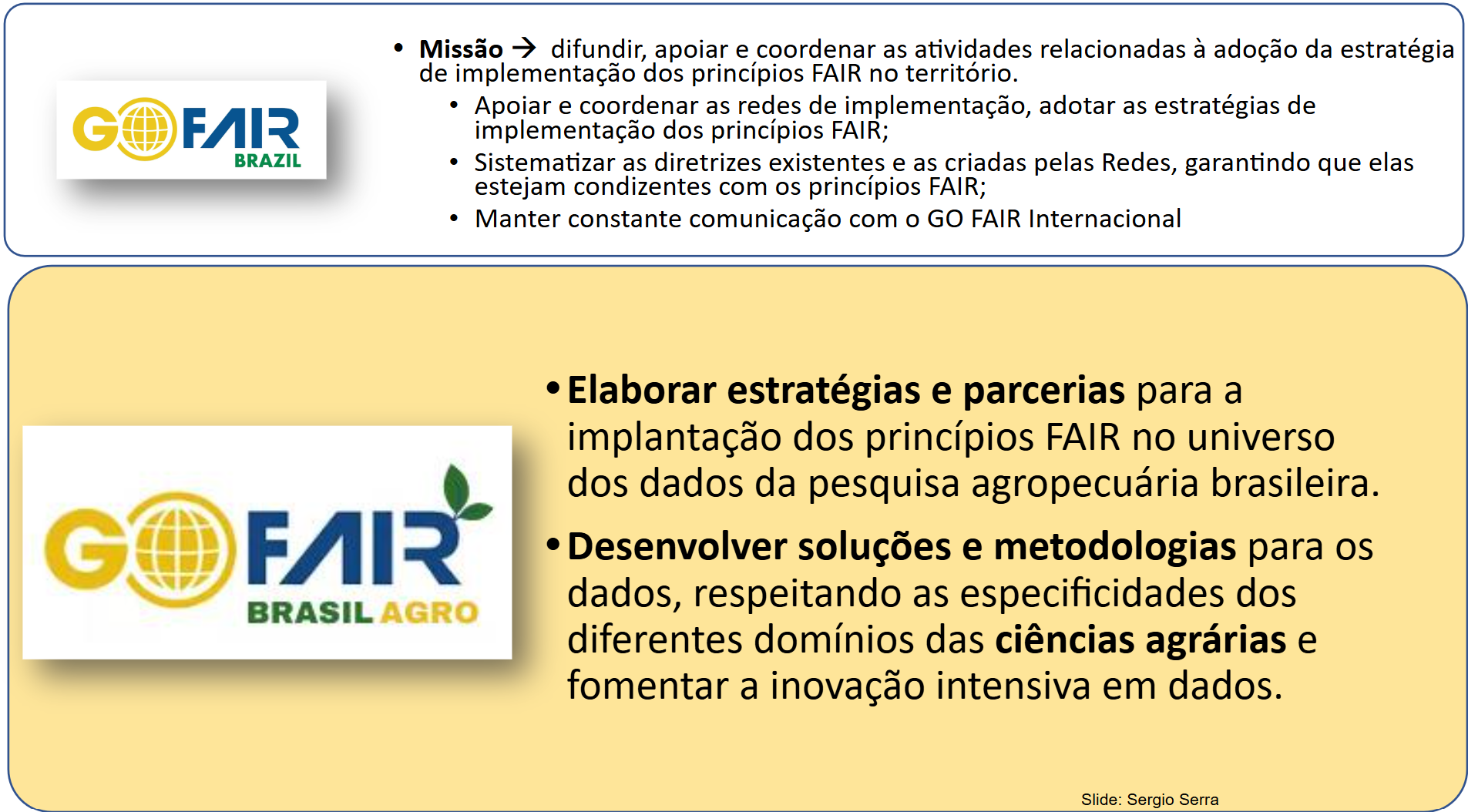 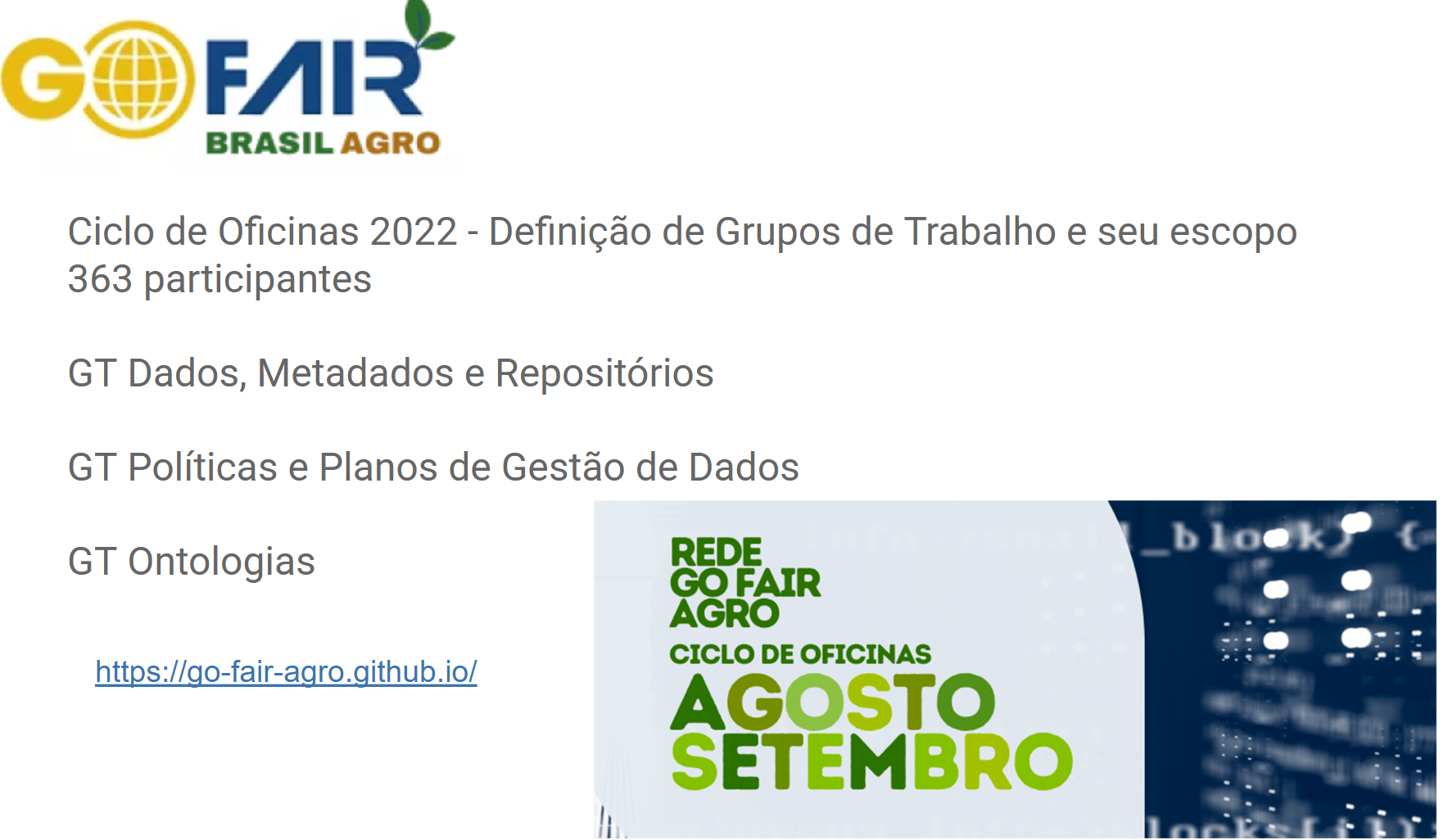 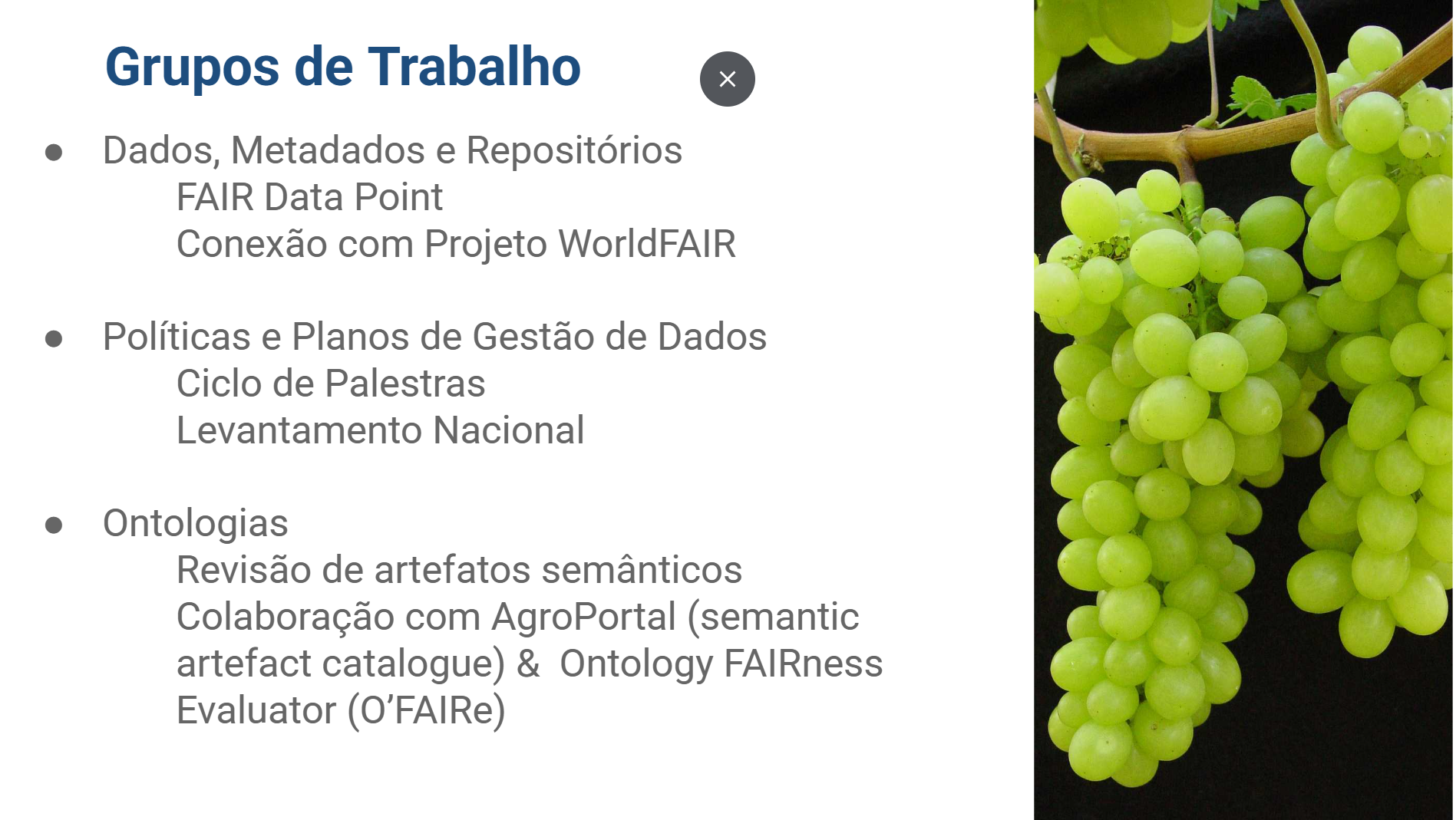 Oportunidades de pesquisa e colaboração
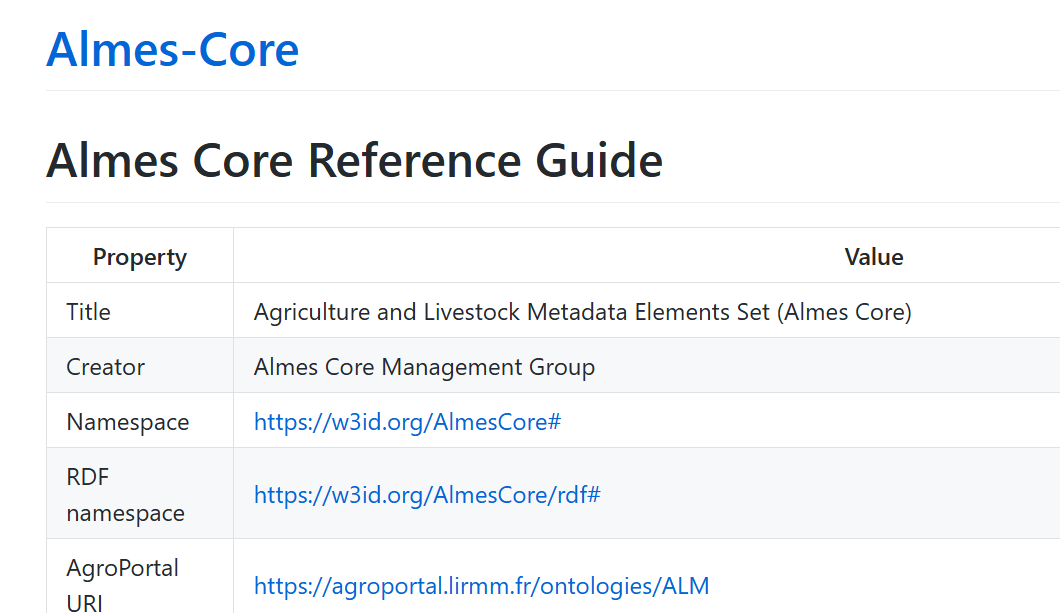 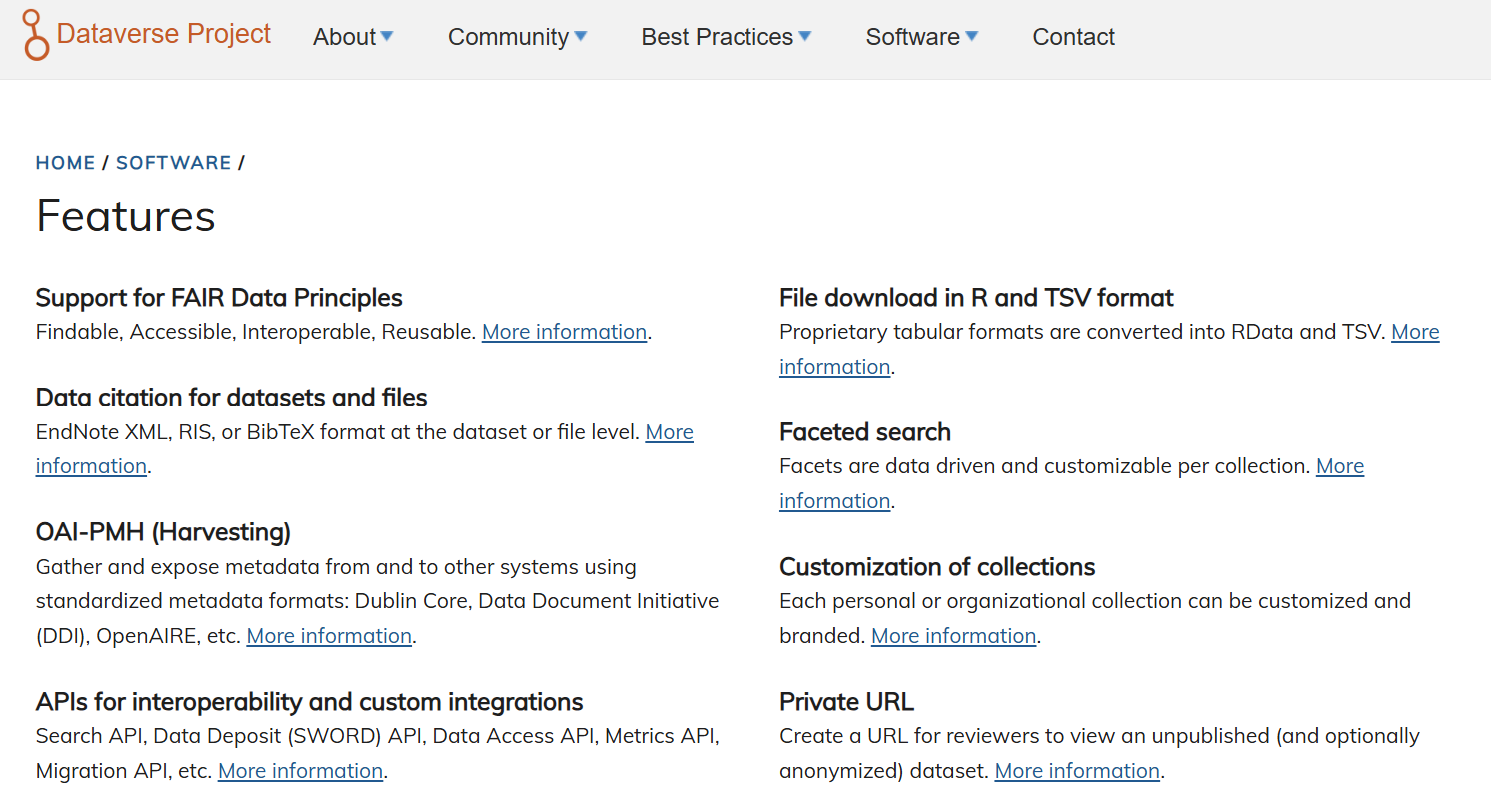 Obrigada
Dra. Debora Drucker
debora.drucker@embrapa.br
A experiência da UFG com o Centro de Ciência Aberta
Profa. Dra. Laura Rezende
Ciência Aberta:Contexto Internacional
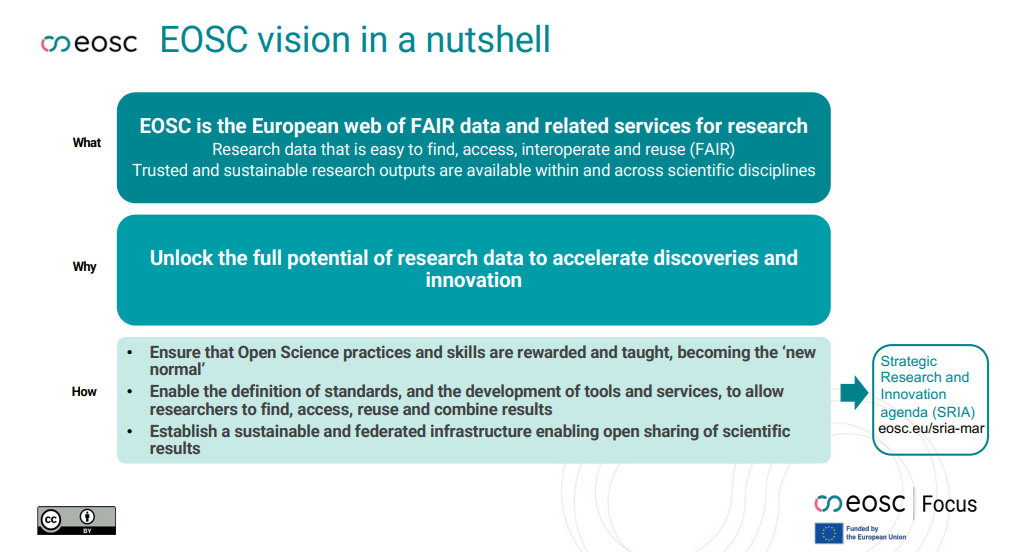 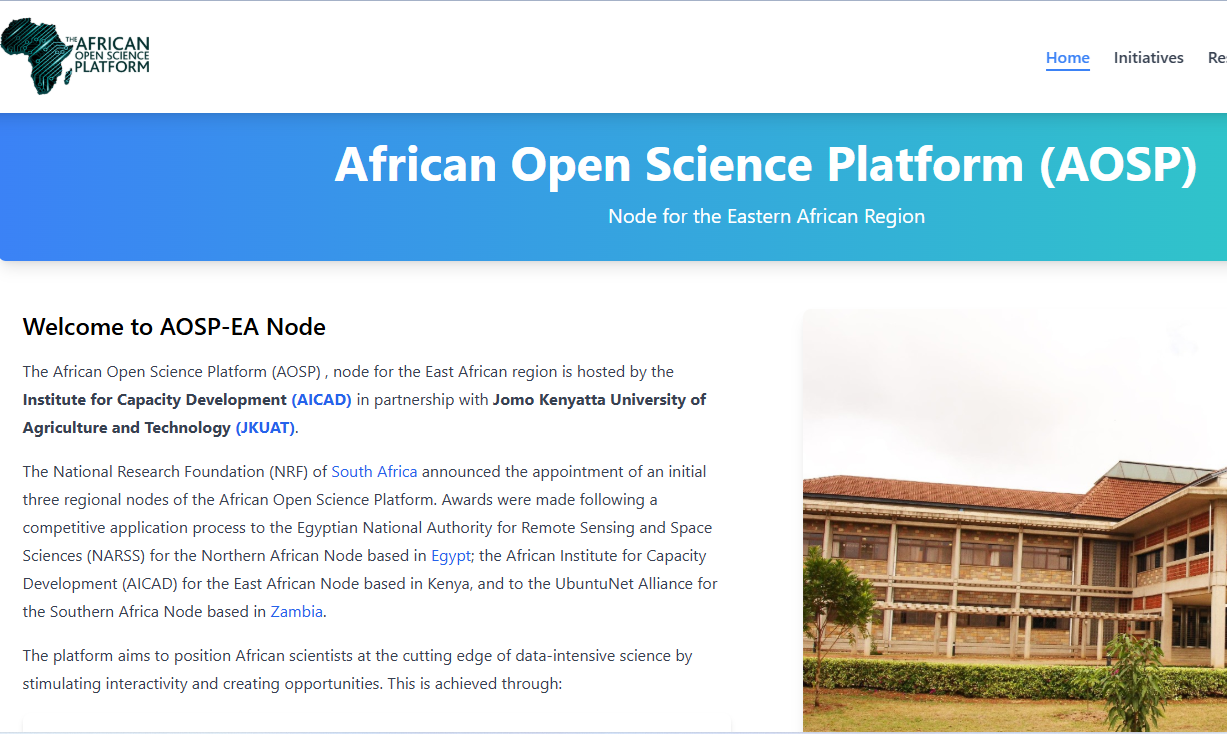 Ciência Aberta:Contexto Internacional
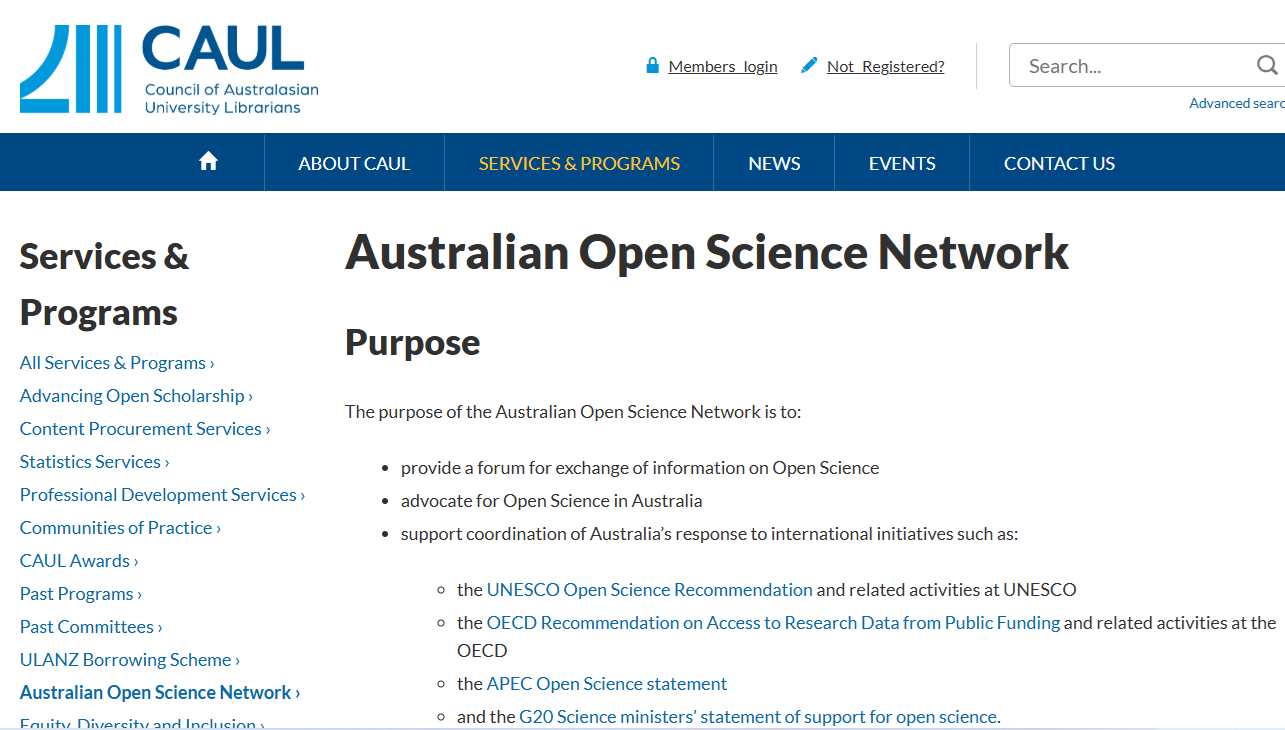 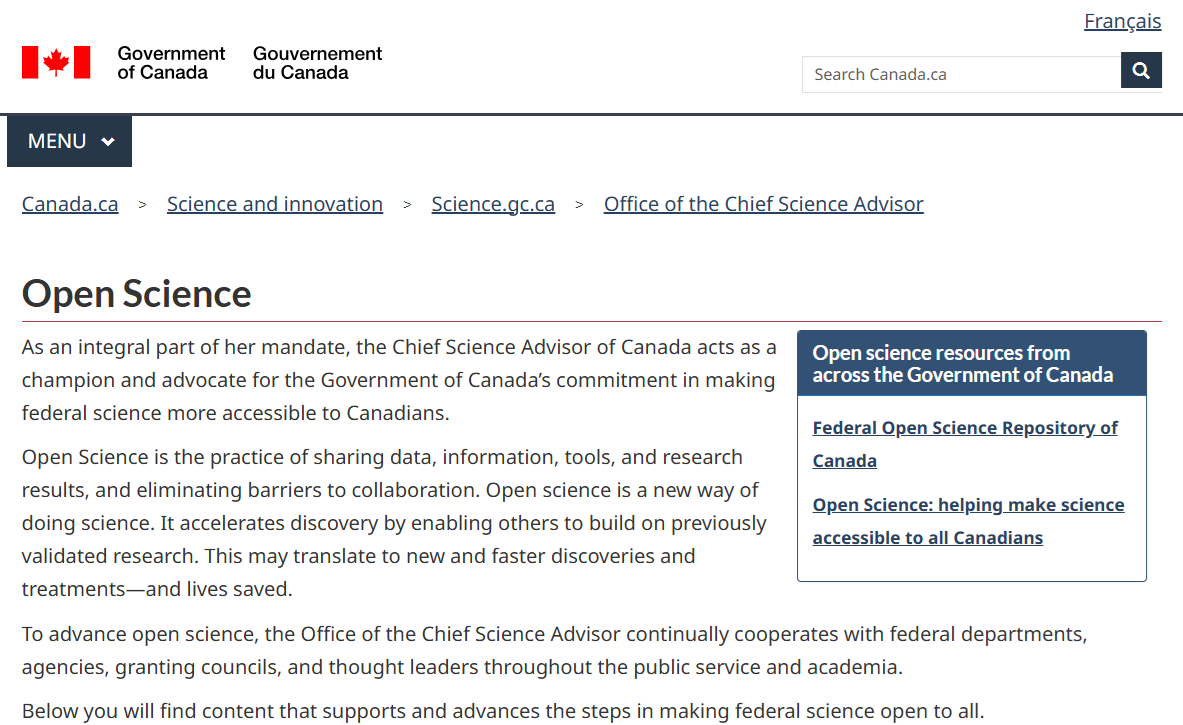 Implantação de ações de ciência aberta na UFG: Marcos Temporais
I Semana de Ciência Aberta - UFG 
Lançamento do CCA;
UFG entra no GT (Comprom.3) - OGP;
Disciplinas sobre Gestão de Dados de Pesquisa (Pós-Graduação)
Reitoria define a criação do Centro de Ciência Aberta (CCA)
2022
2024
2025
2021
2023
Repositório de dados entra em produção;
Projeto rede  e-Ciência - Repositório de Dados de Pesquisa
(Estudo de Caso da UFG)
Projeto de criação da coleção da produção científica dos estudantes indígenas (princípios CARE);
UFG irá sediar a 16ª CONFOA (08 a 11/09);
Ciência Aberta é inserida no PDI 
(2023-2027)
Edital RNP/IBICT/CNPQ
UFG - Contemplada
O Centro de Ciência Aberta na UFG – em fase de implantação
O Centro de Ciência Aberta (CCA) da UFG é um Centro multiusuário vinculado à Pró-Reitoria de Pesquisa e Inovação (PRPI) de apoio estratégico para a implementação da Ciência Aberta no âmbito institucional, por meio de políticas e práticas de abertura do fazer científico, que incluem: cooperação científica, formação, tecnologias abertas, respeitando-se a diversidade de abordagens e práticas das variadas áreas do conhecimento.
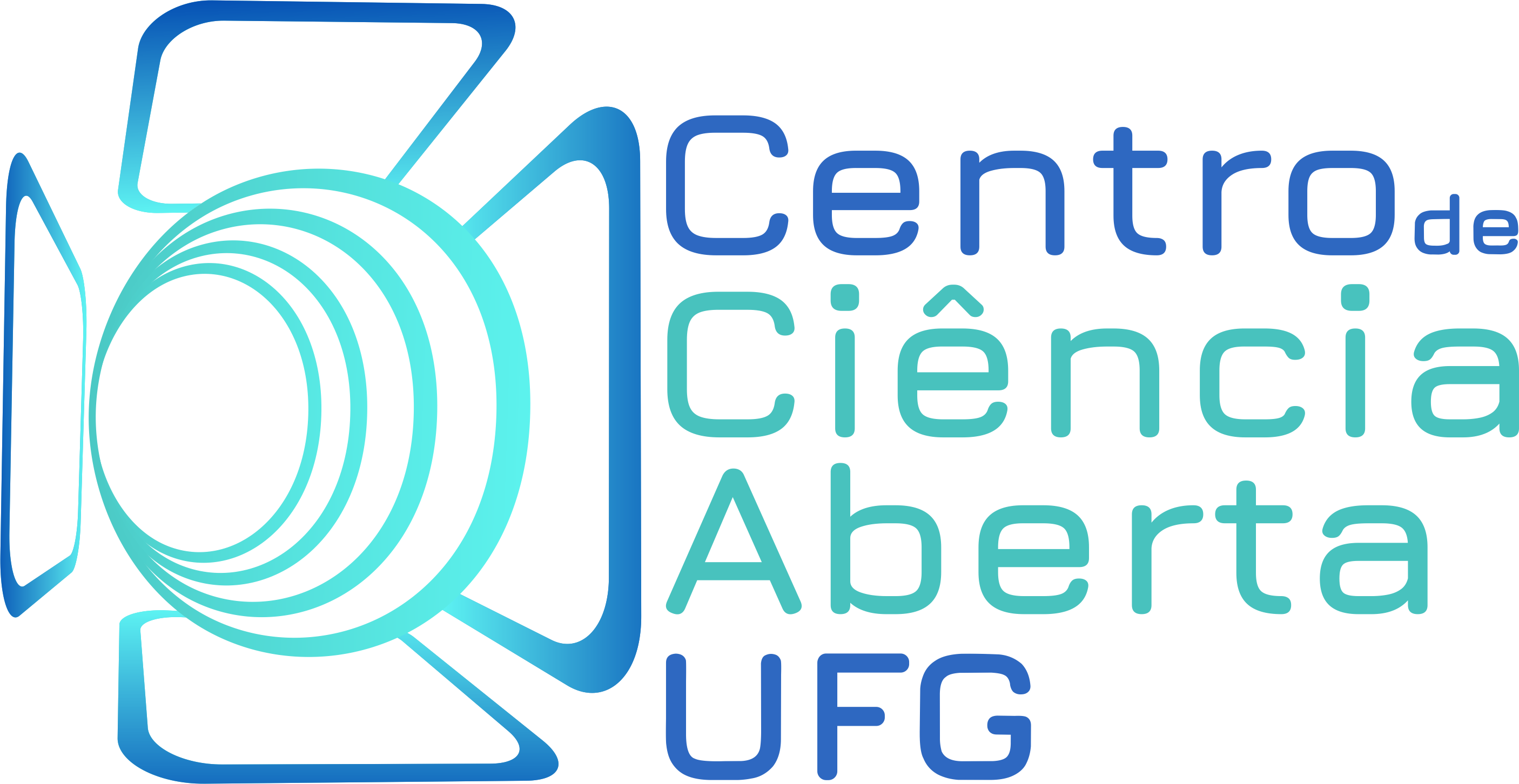 Plano de ações de ciência aberta na UFG - Vertentes
Vertentes:
Organizacional e regulamentar; 
políticas / normativas contemplando o ciclo de vida da pesquisa e as instâncias internas cabíveis;
Técnica e tecnológica;
Estudo, modelagem e Implantação de soluções técnicas e tecnológicas que favoreçam os processos de abertura do fazer científico, tendo o repositório de dados de pesquisa da UFG como ferramenta tecnológica principal;
Formativa e de divulgação;
Monitoramento, controle e avaliação.
Processo de monitoramento e avaliação das ações implementadas visando acmpanhar o seu desempenho para ajustes ao longo de sua execução. 
Controle d as ações estabelecidas para que ocorram conforme  o esperado, de modo que os desvios sejam rapidamente detectados.
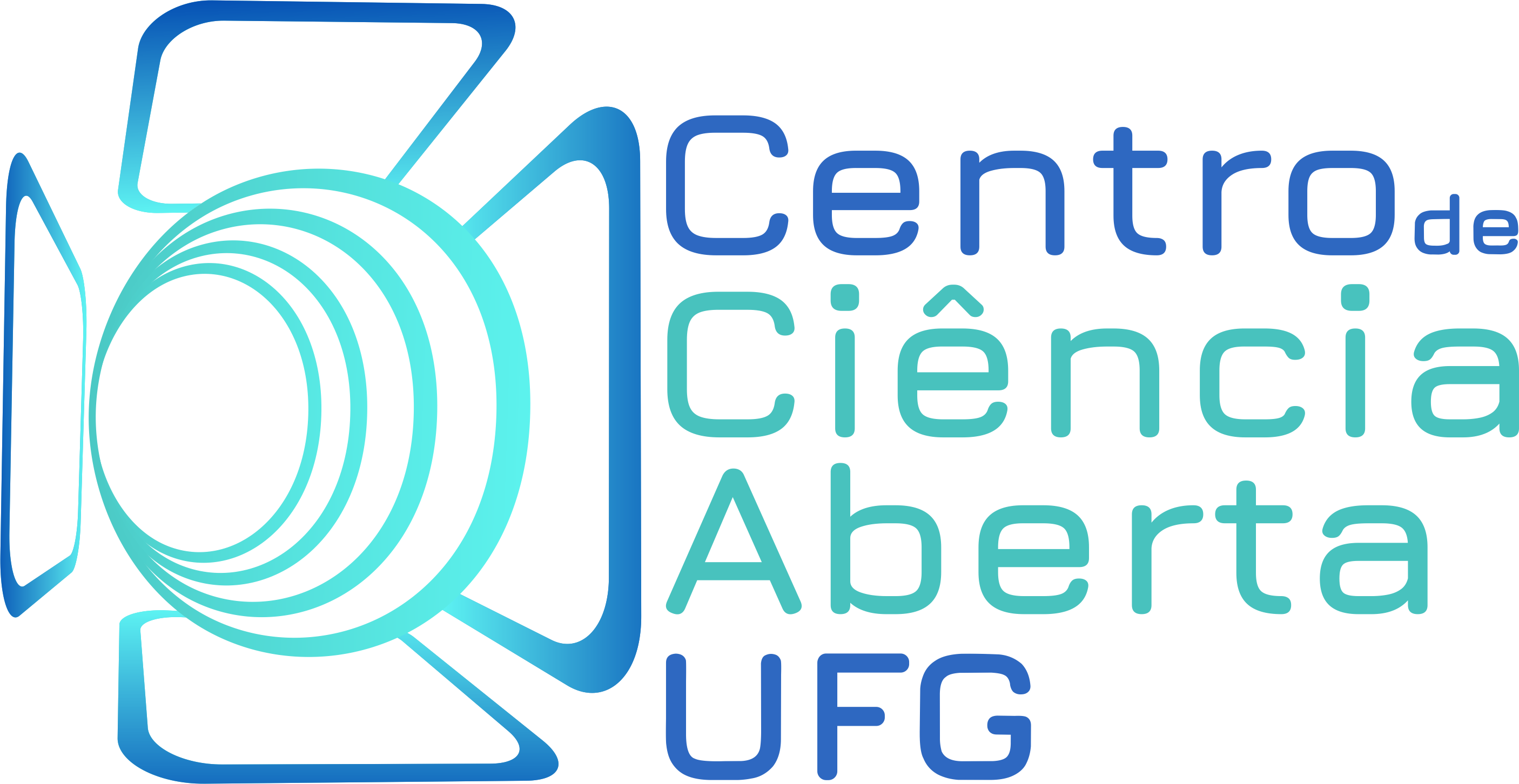 Ferramenta Principal: Repositório de Dados de Pesquisa
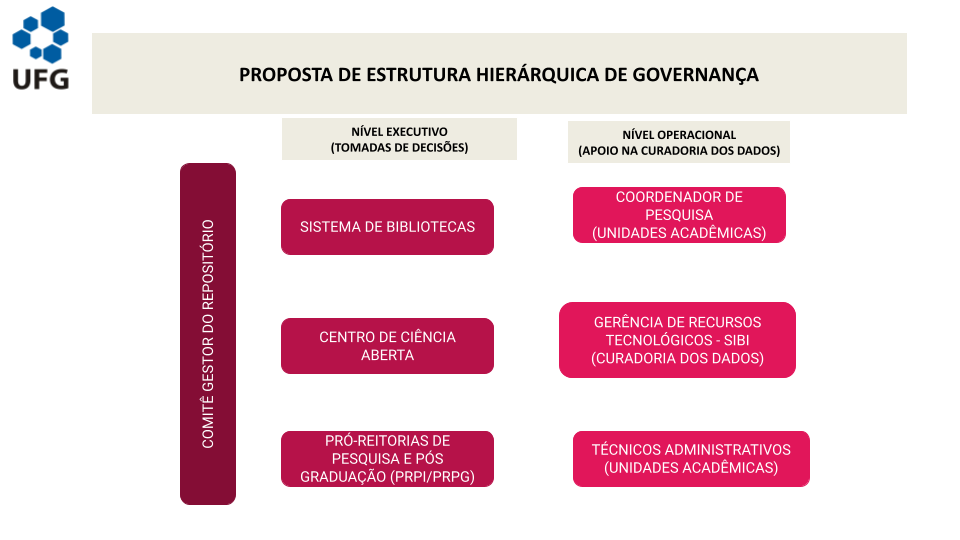 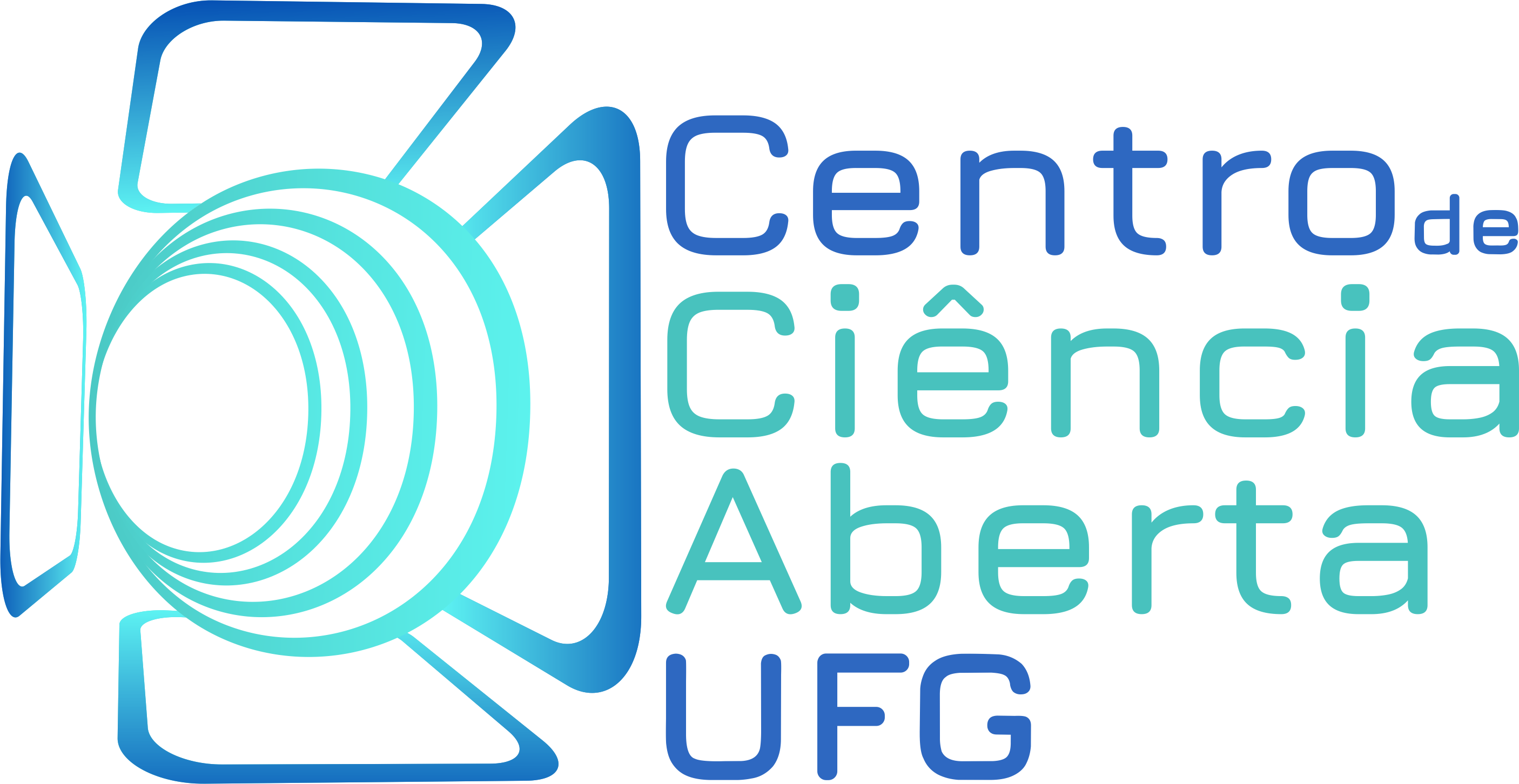 Centro de Ciência Aberta: Serviços oferecidos à comunidade acadêmica:
Auxílio na elaboração de PGD (PGD – BR) – Plano de Gestão de Dados de Pesquisa;
Auxílio na elaboração de Plano de Divulgação Científica;
Auxílio no uso do RedCap (Instância da UFG);
Auxílio na elaboração de propostas de financiamento de pesquisas;
Auxílio no uso do OSF (Open Science Framework);
Auxílio na escolha de licenças para produção científica;
Auxílio no Depósito de dados no Repositório;
Repositório de Dados de Pesquisa -  
Modelagem Conceitual Básica
Estudo: 
Coleção de arquivos de dados resultantes da coleta intencional de dados por meio de solicitação, observação ou coleta de fontes secundárias para um propósito conceitualmente descrito; utilizando instrumentos e metodologias de coleta descritos; e expressos como arquivos de dados com estruturas lógicas relacionadas ao instrumento de coleta de dados.
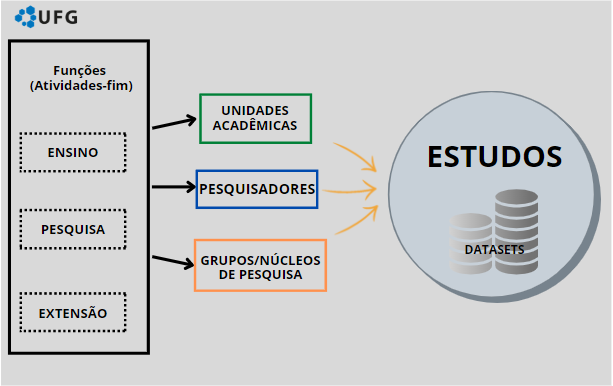 Adaptado de DDI Modelo V.4. http://opendatafoundation.org/ddi/srg/Papers/DDIModel_v_4.pdf
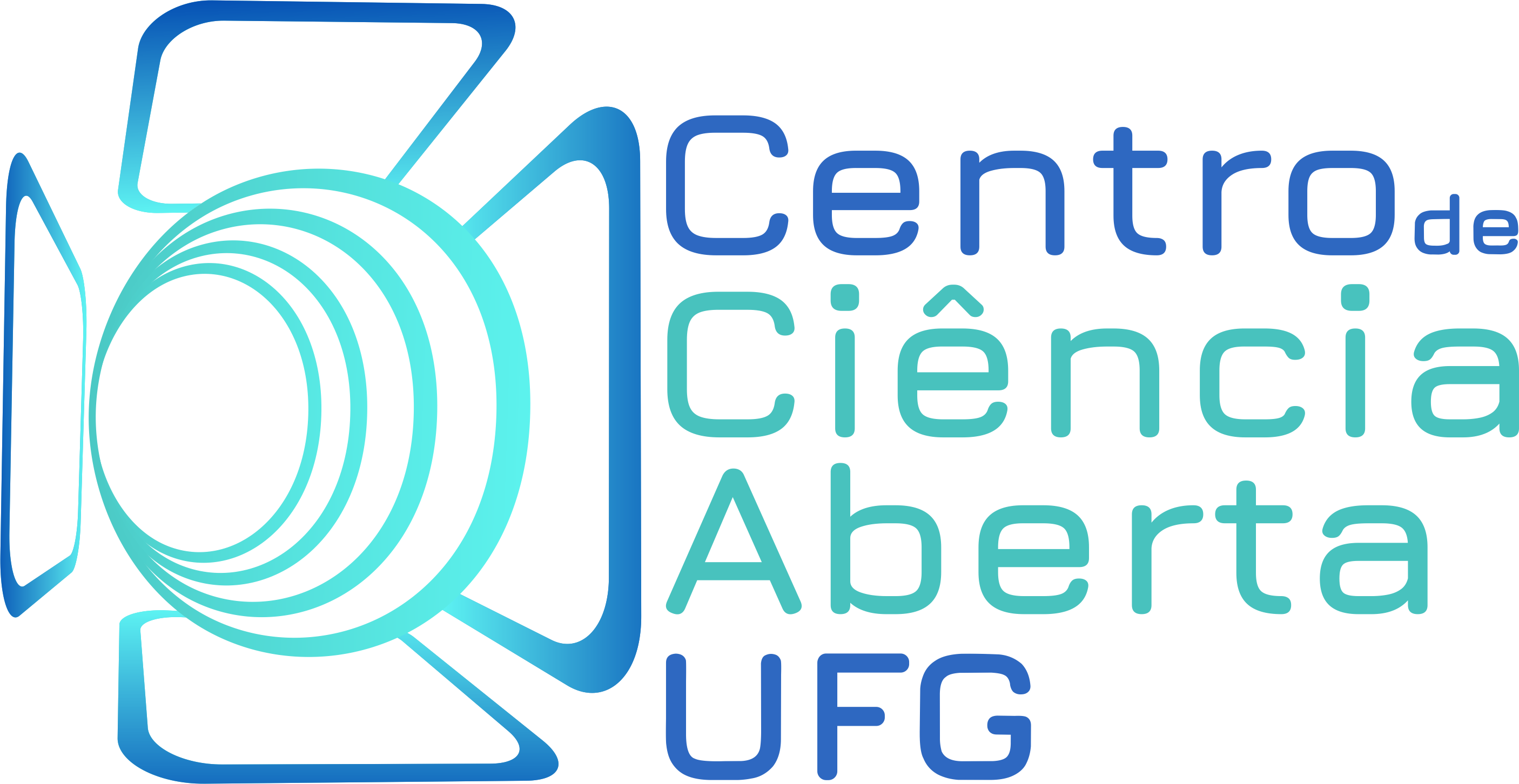 Ferramenta Principal: Repositório de Dados de Pesquisa
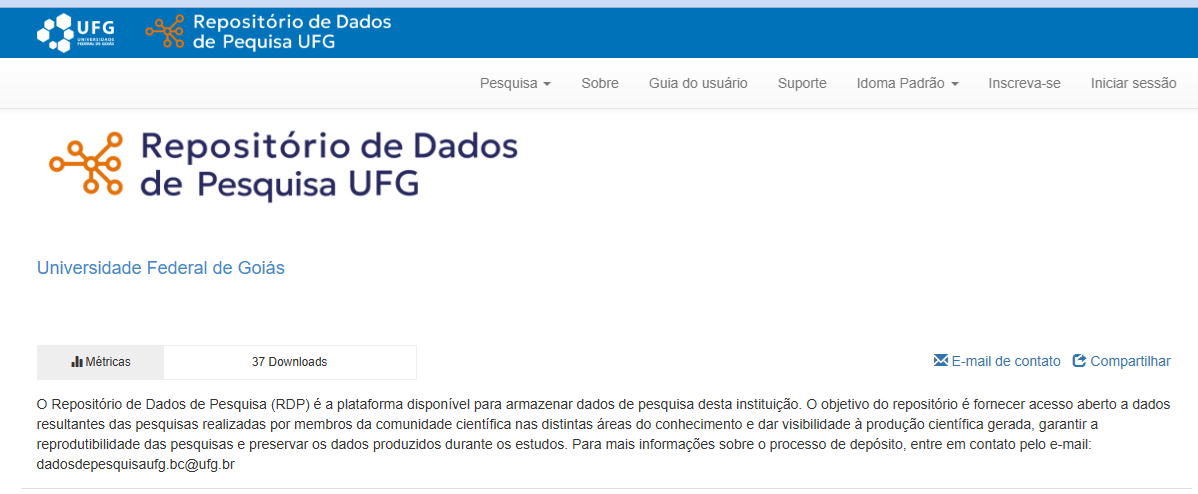 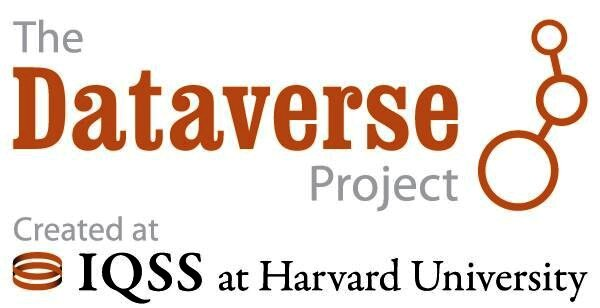 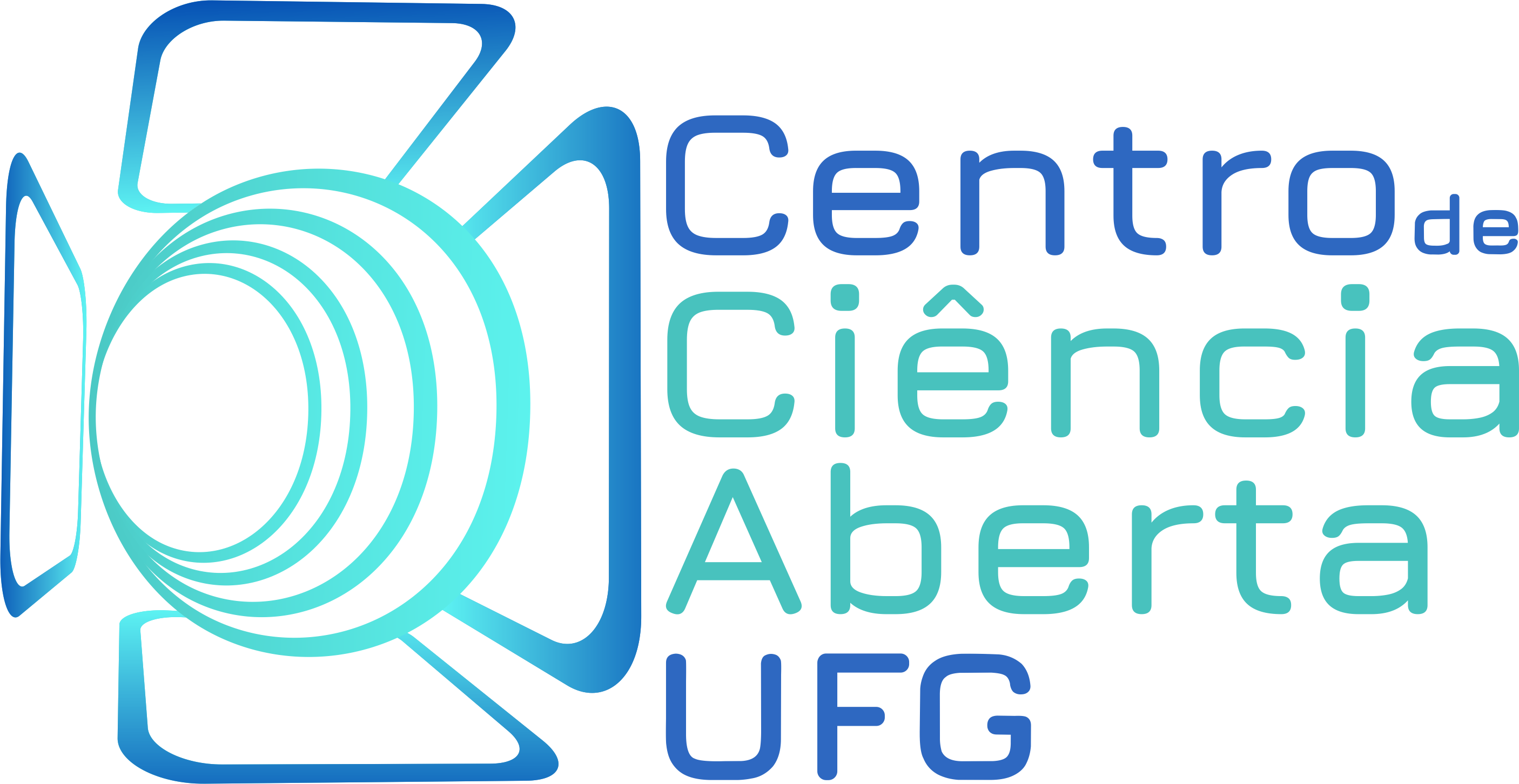 dadosdepesquisa.ufg.br
Ferramenta Principal: Repositório de Dados de Pesquisa
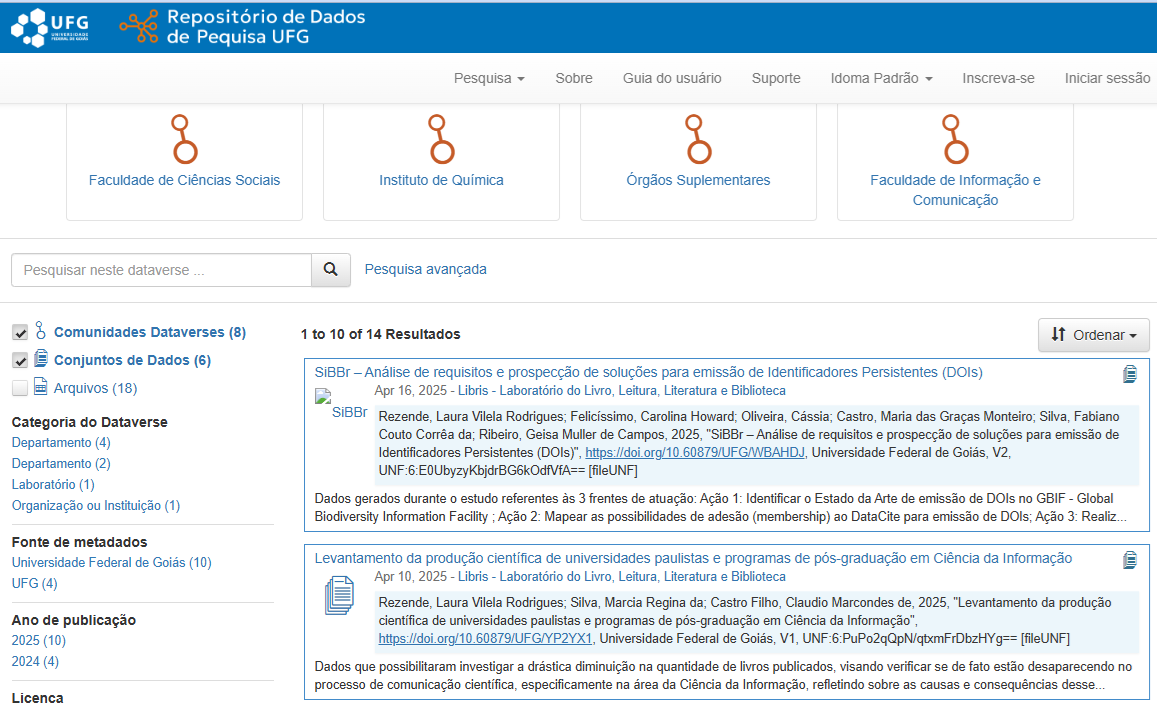 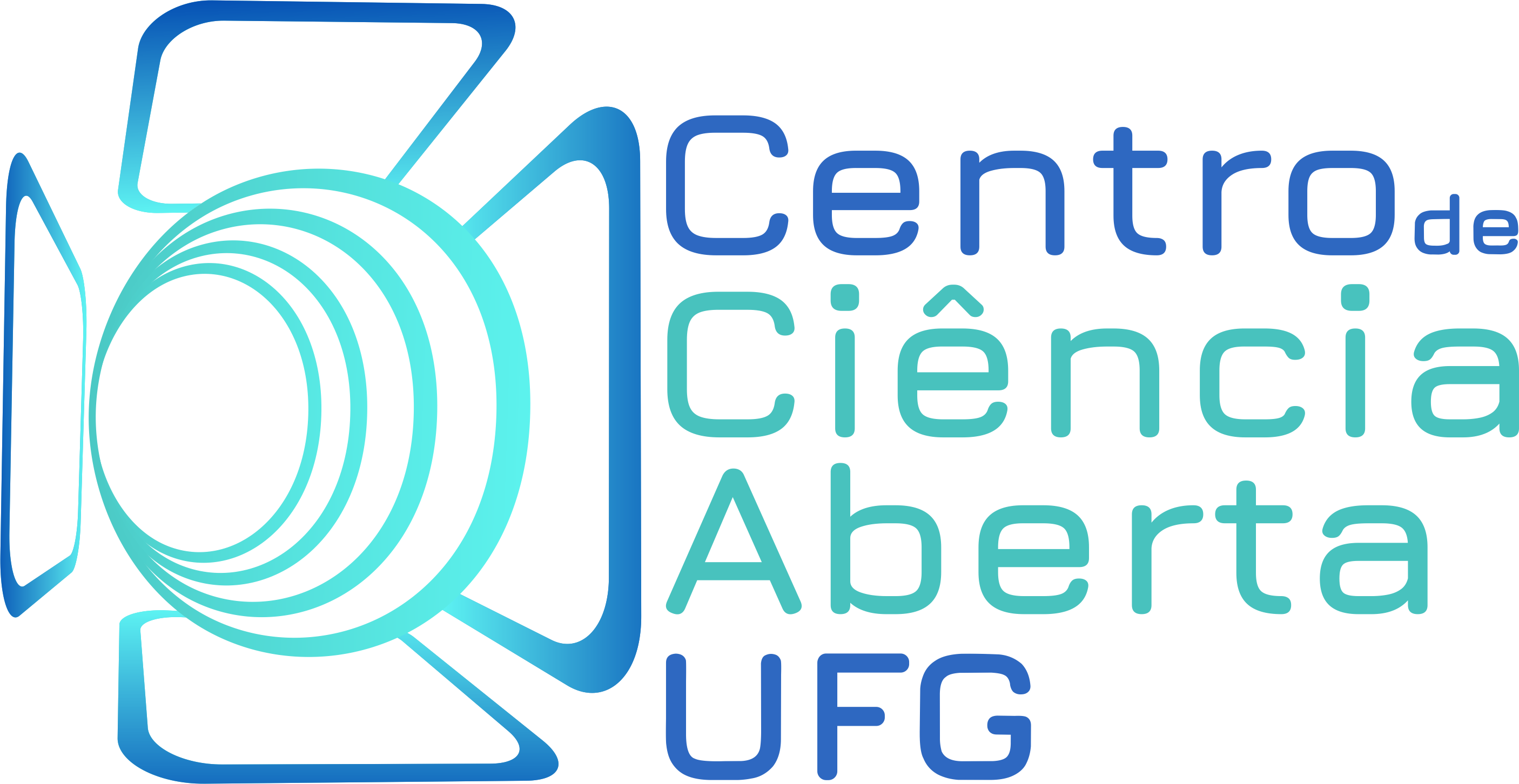 Lições aprendidas até aqui...
Ciência Aberta nas Universidades só acontece com apoio da alta gestão;

Importante um Centro/Núcleo específico para direcionar as ações de Ciência Aberta – Biblioteca, Comissão de Integridade Acadêmica, TI como parceiros;
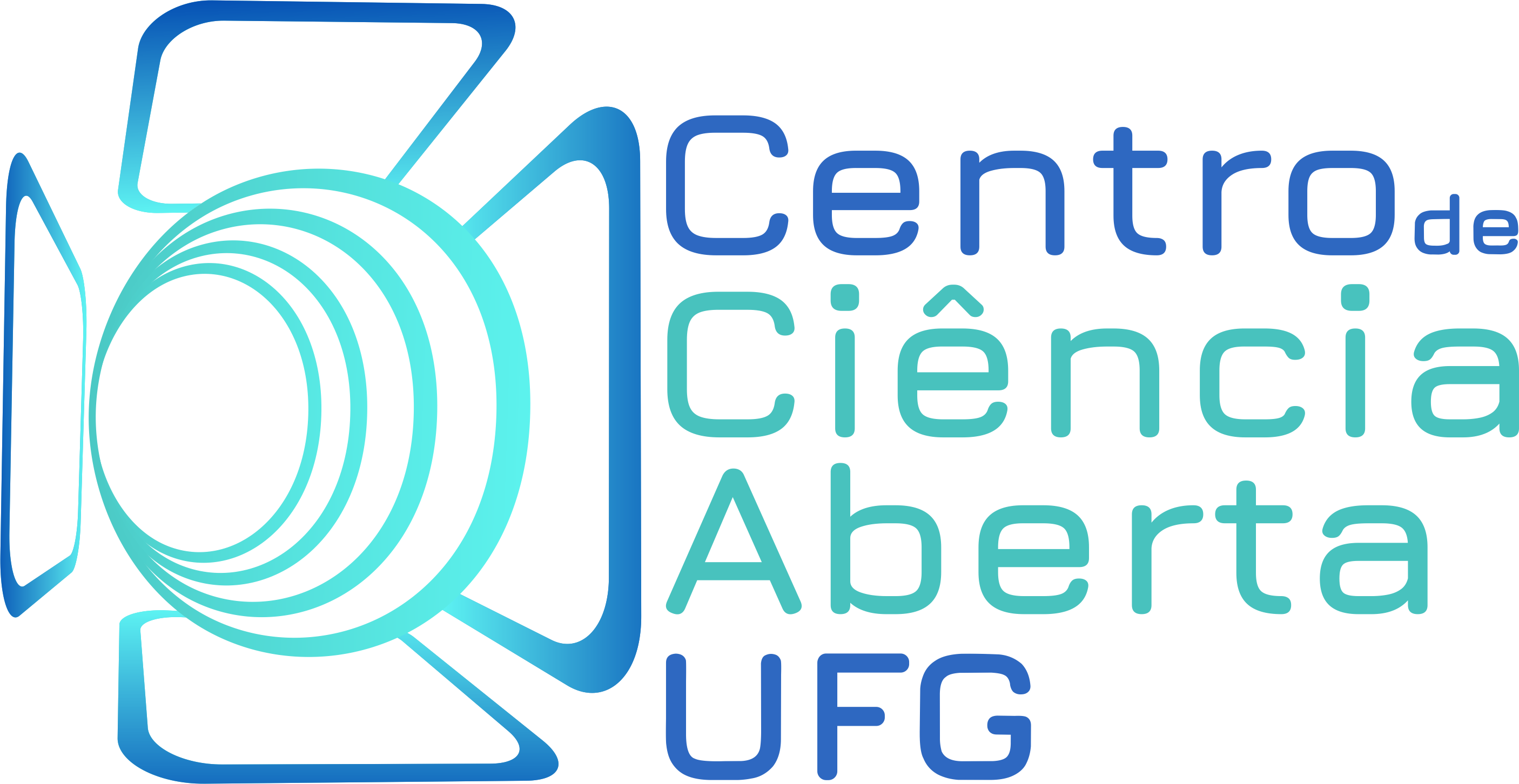 Obrigada
Profa. Dra. Laura Rezende